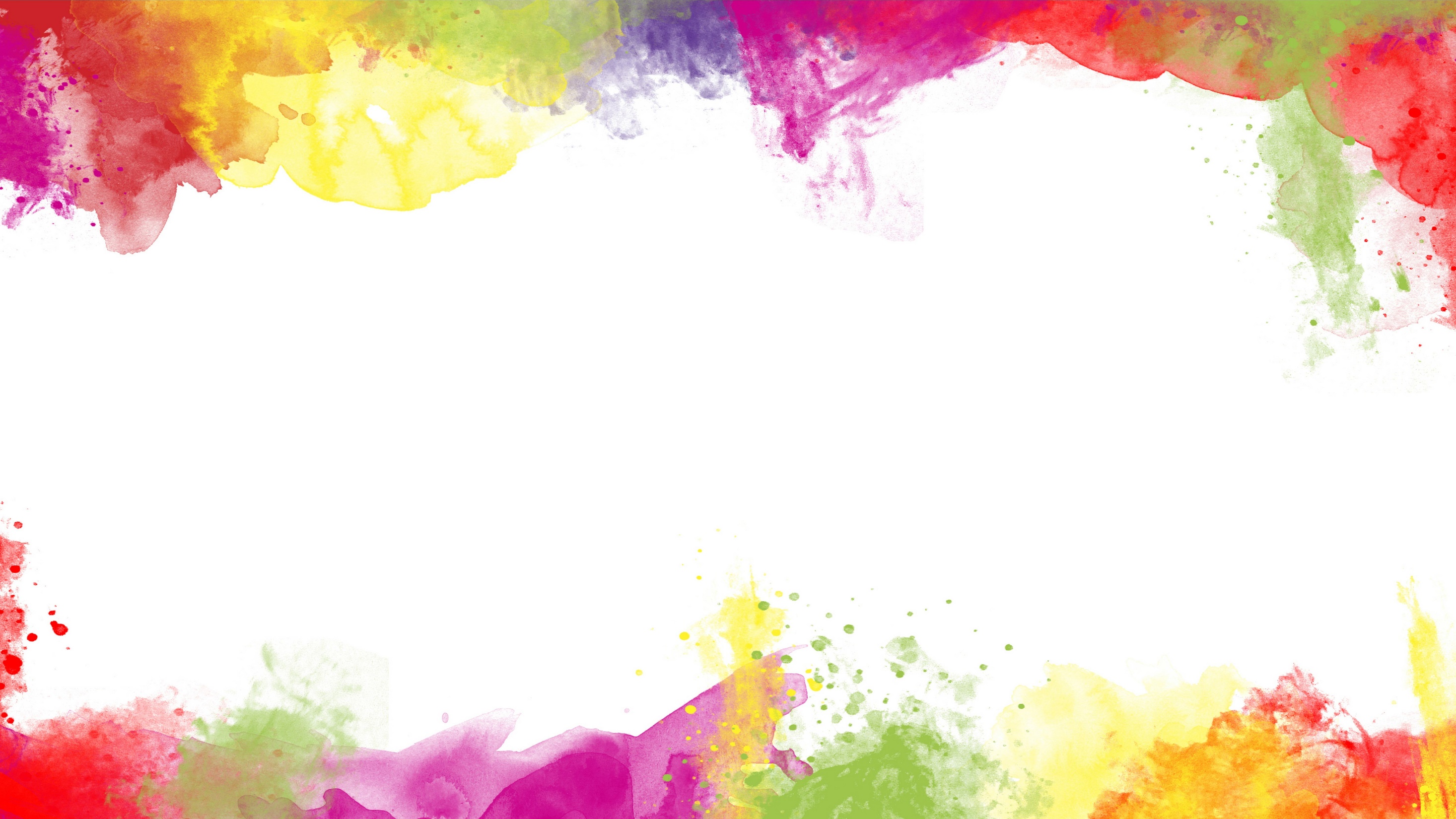 Обучение различным видам графики на примере работ Приднестровских художников.
МОУ «Днестровская средняя школа №1»
Учитель изобразительного искусства
Анистратенко Екатерина Александровна
МОУ ДО «Детская школа искусств» г.Днестровск
Преподаватель художественного отделения
I квалификационной категории
Тоницой Людмила Михайловна
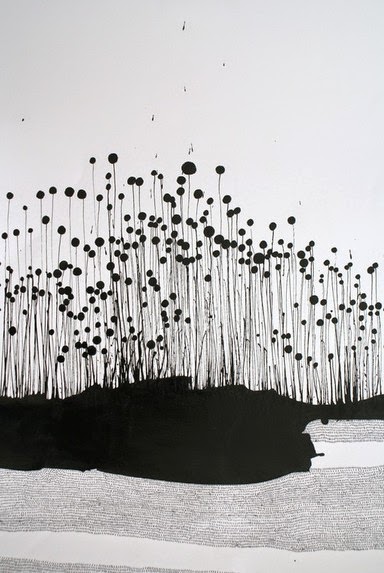 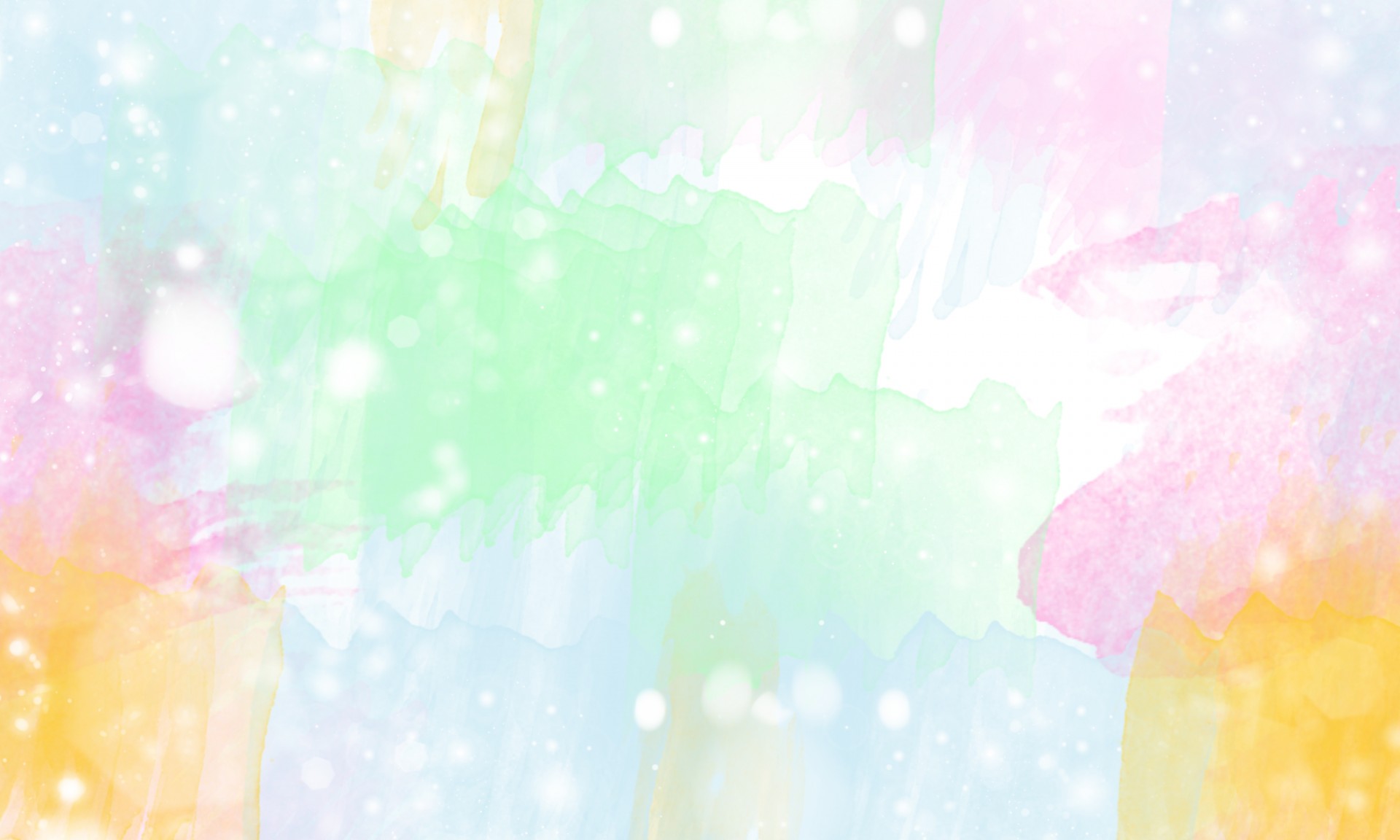 Актуальность предмета.
Невозможно создавать качественные работы не владея техниками, приемами графики и законами композиции.
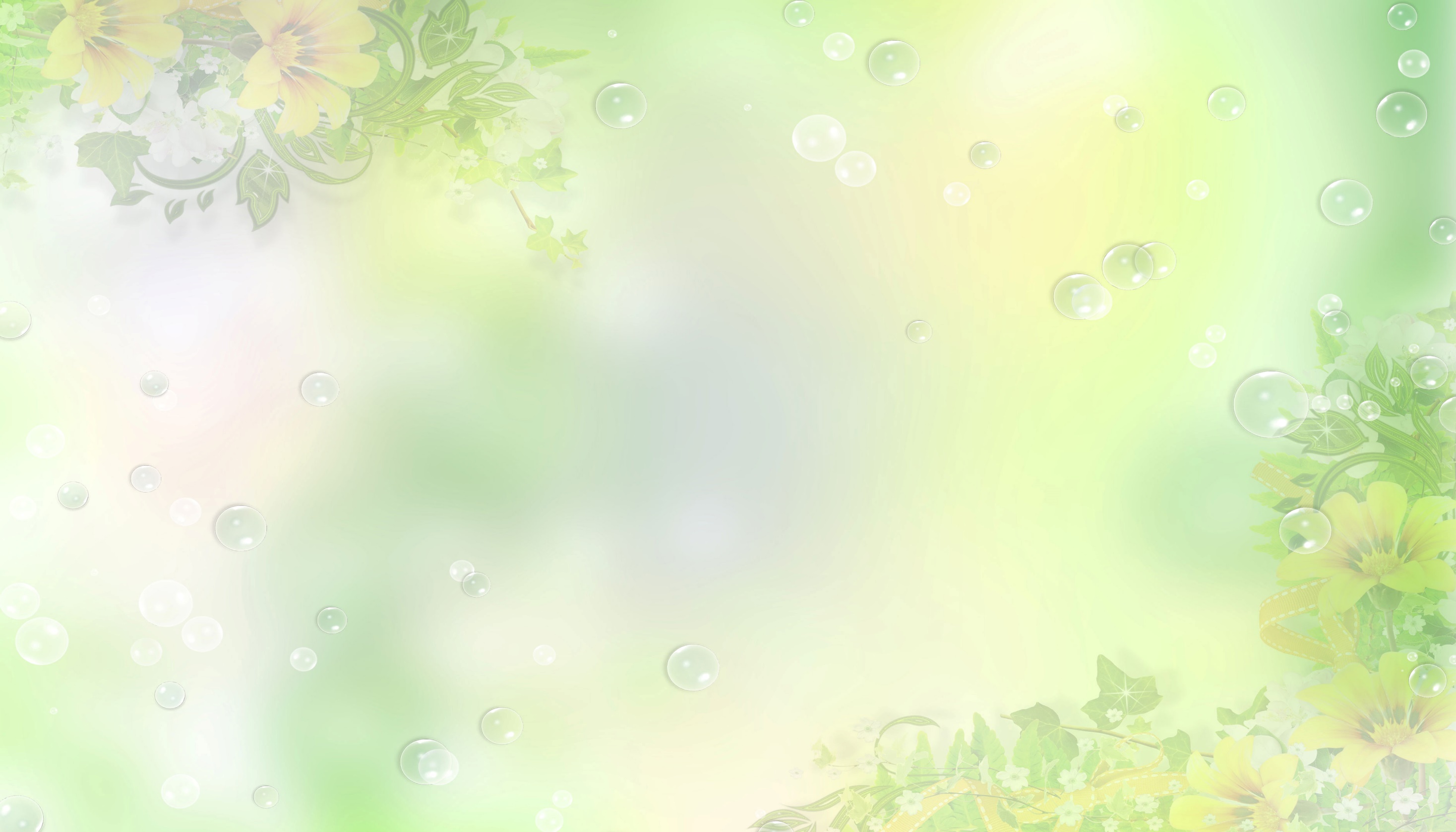 Графика.
Графика -  это искусство, основой которого является рисунок, где линия, пятно и светотень являются основными изобразительными средствами. 
В силу доступности материально-изобразительных средств, быстроты выполнения, ясности изобразительного языка, произведения графики получили массовое распространение.
К станковой относят такие графические произведения, которые выполняются на отдельных листах бумаги.
Рисунки учащихся графитным карандашом и цветными карандашами.
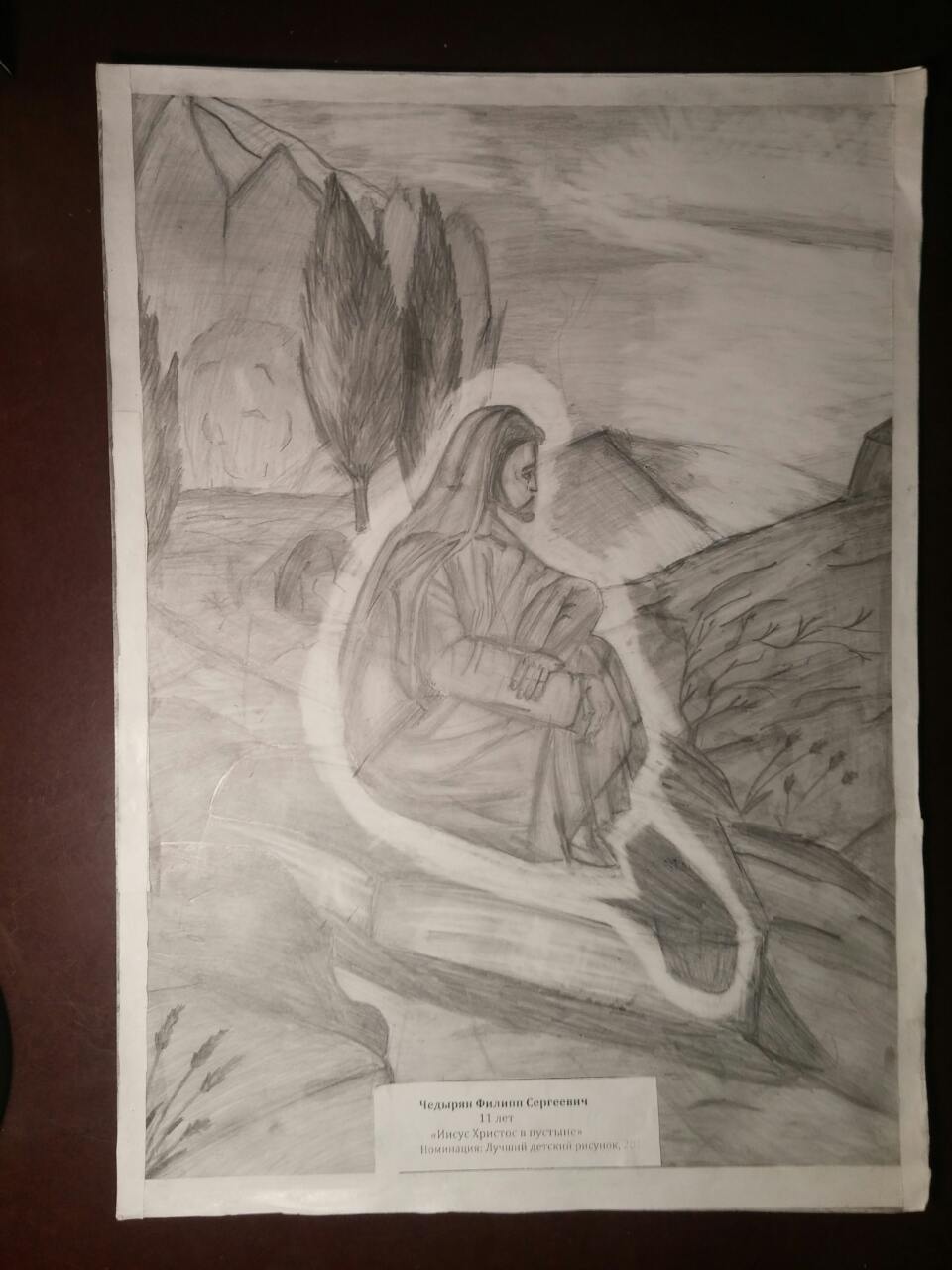 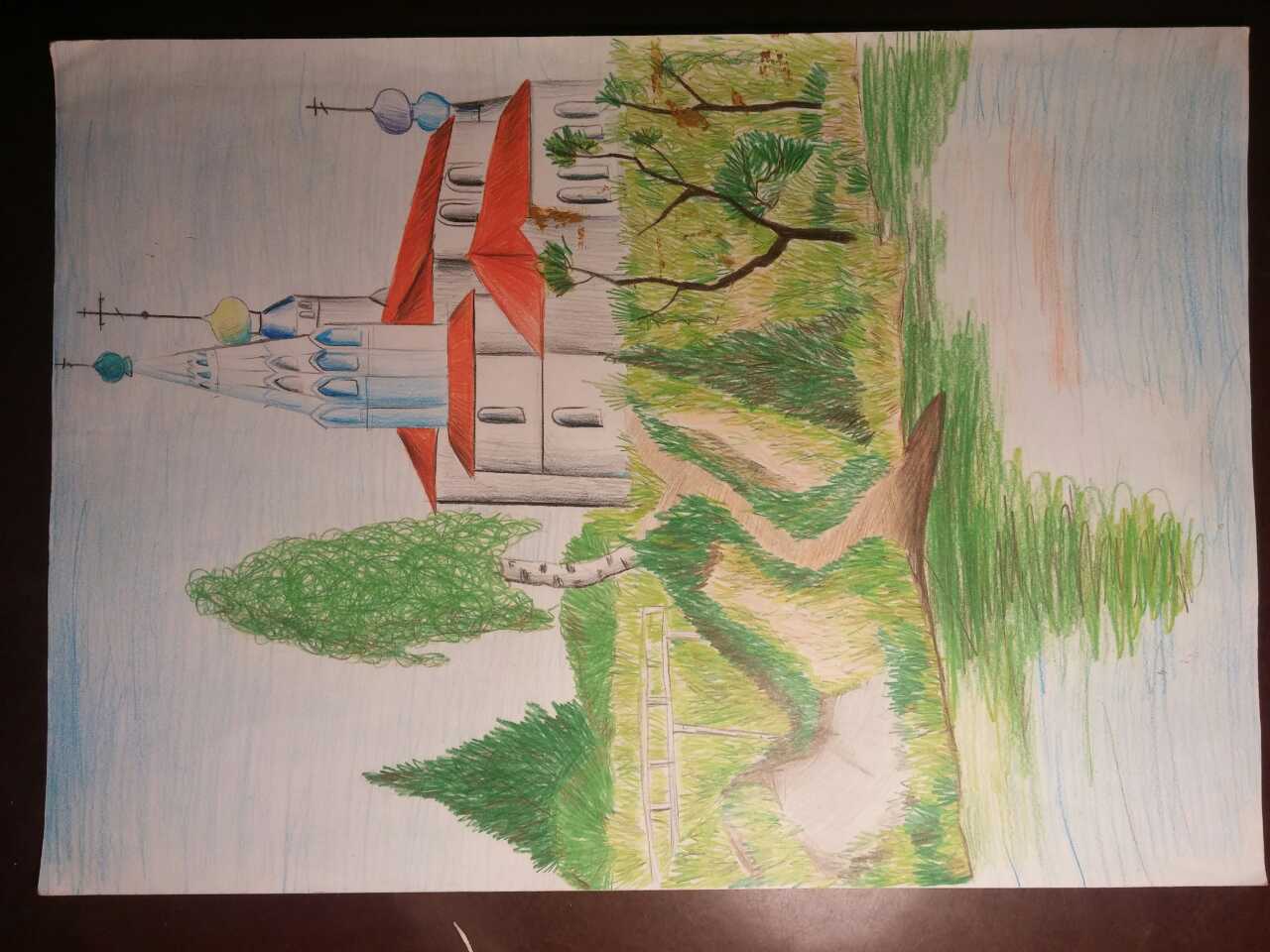 Работы учащихся  гелевой ручкой:
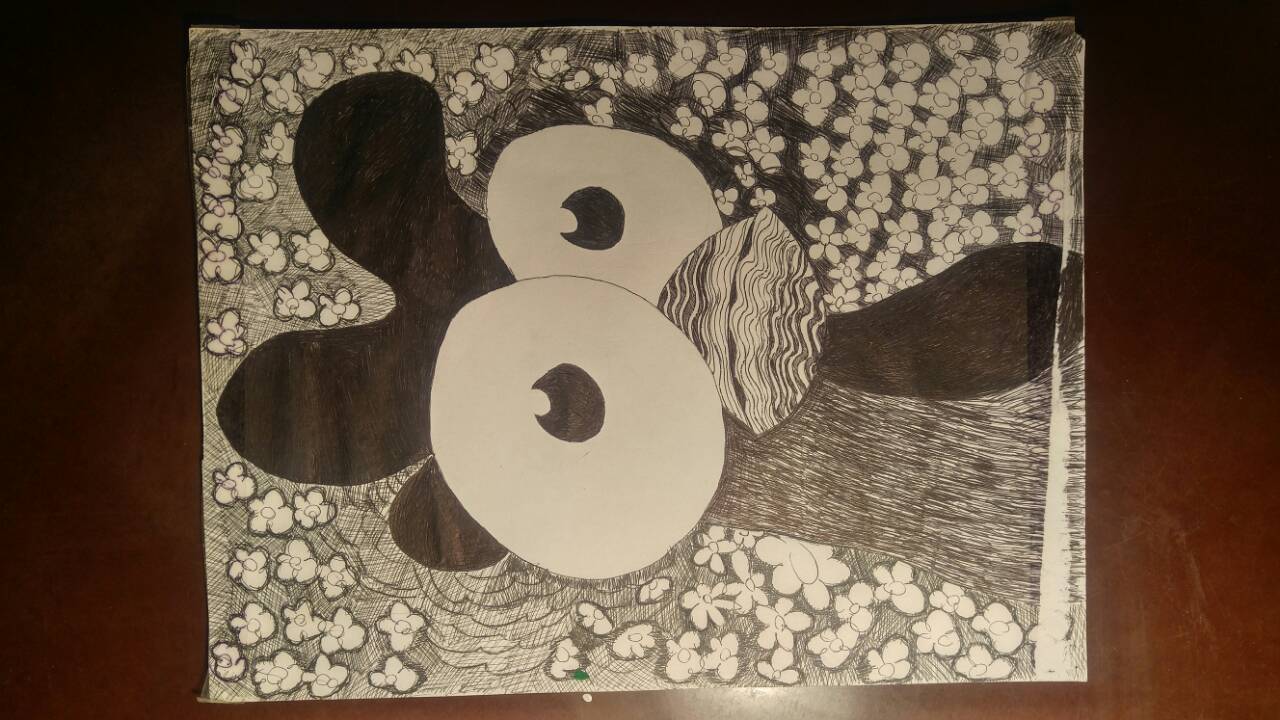 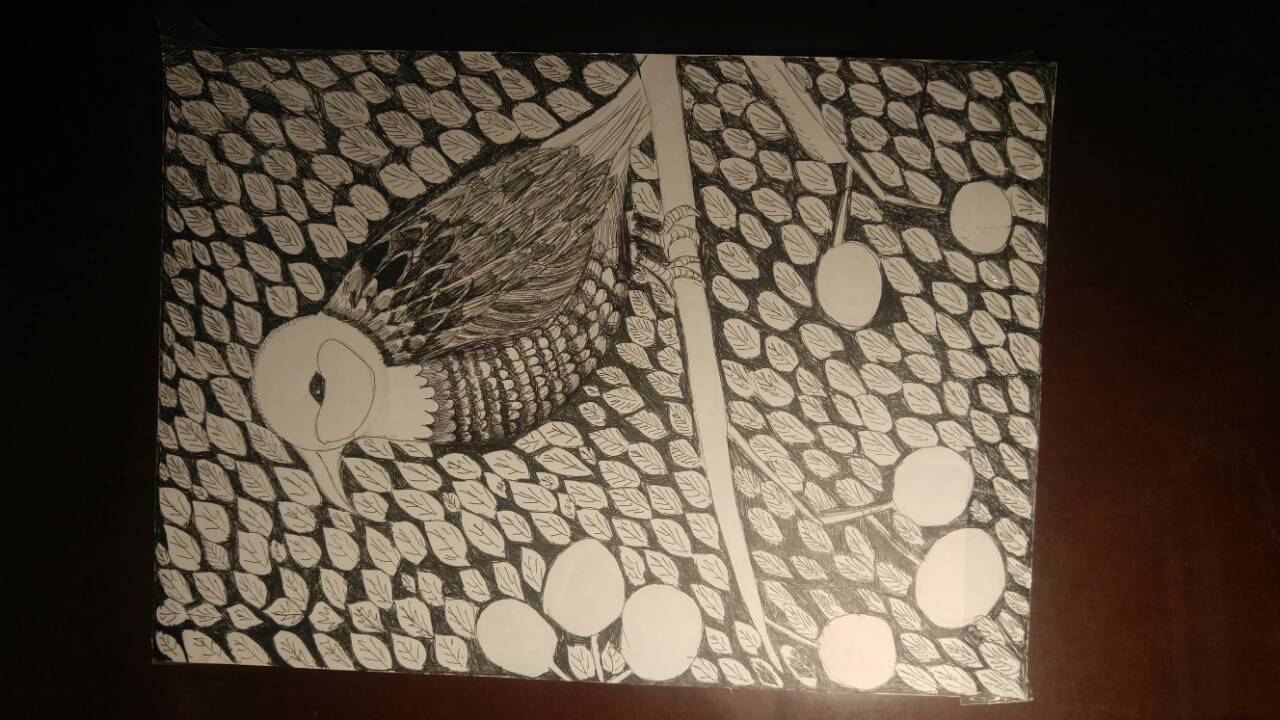 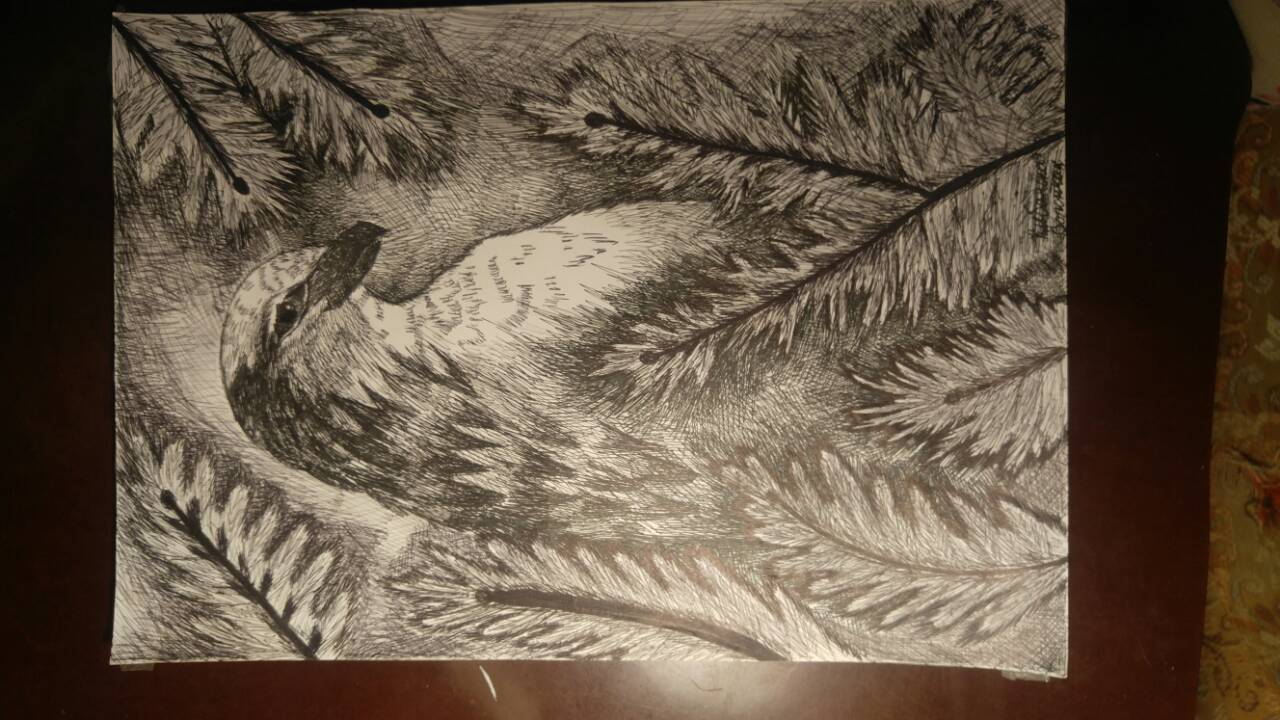 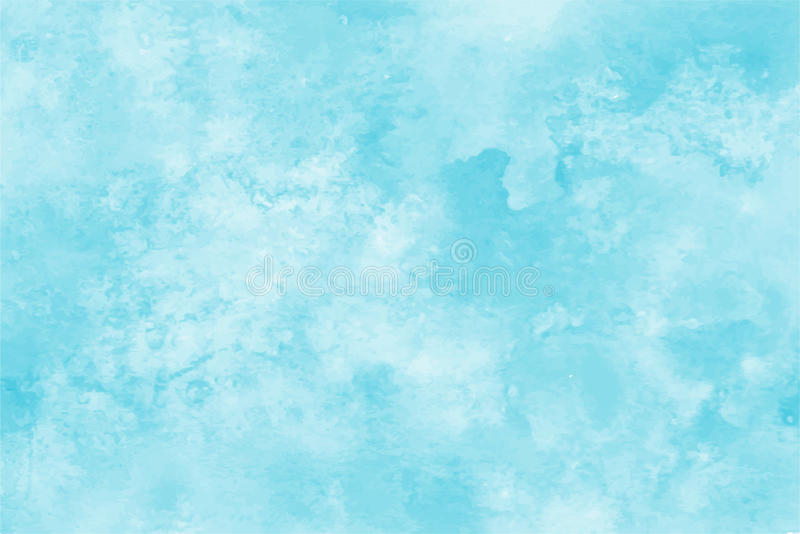 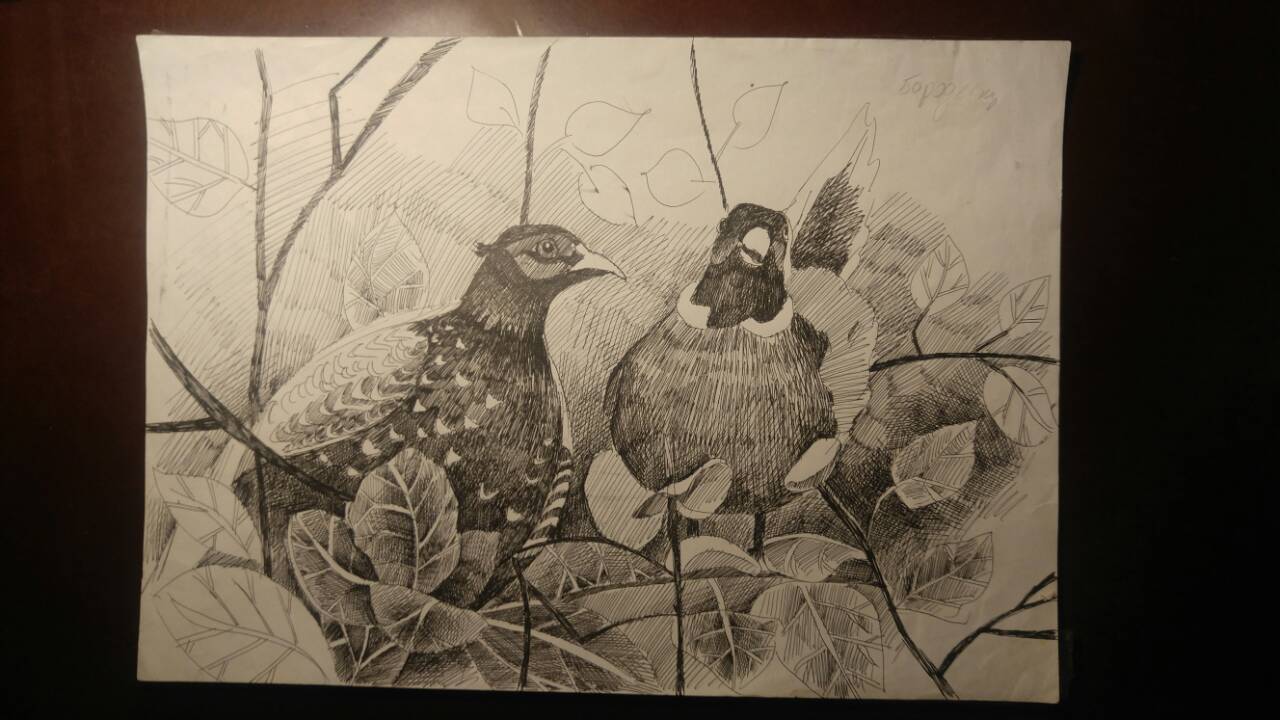 Силуэт кистью.
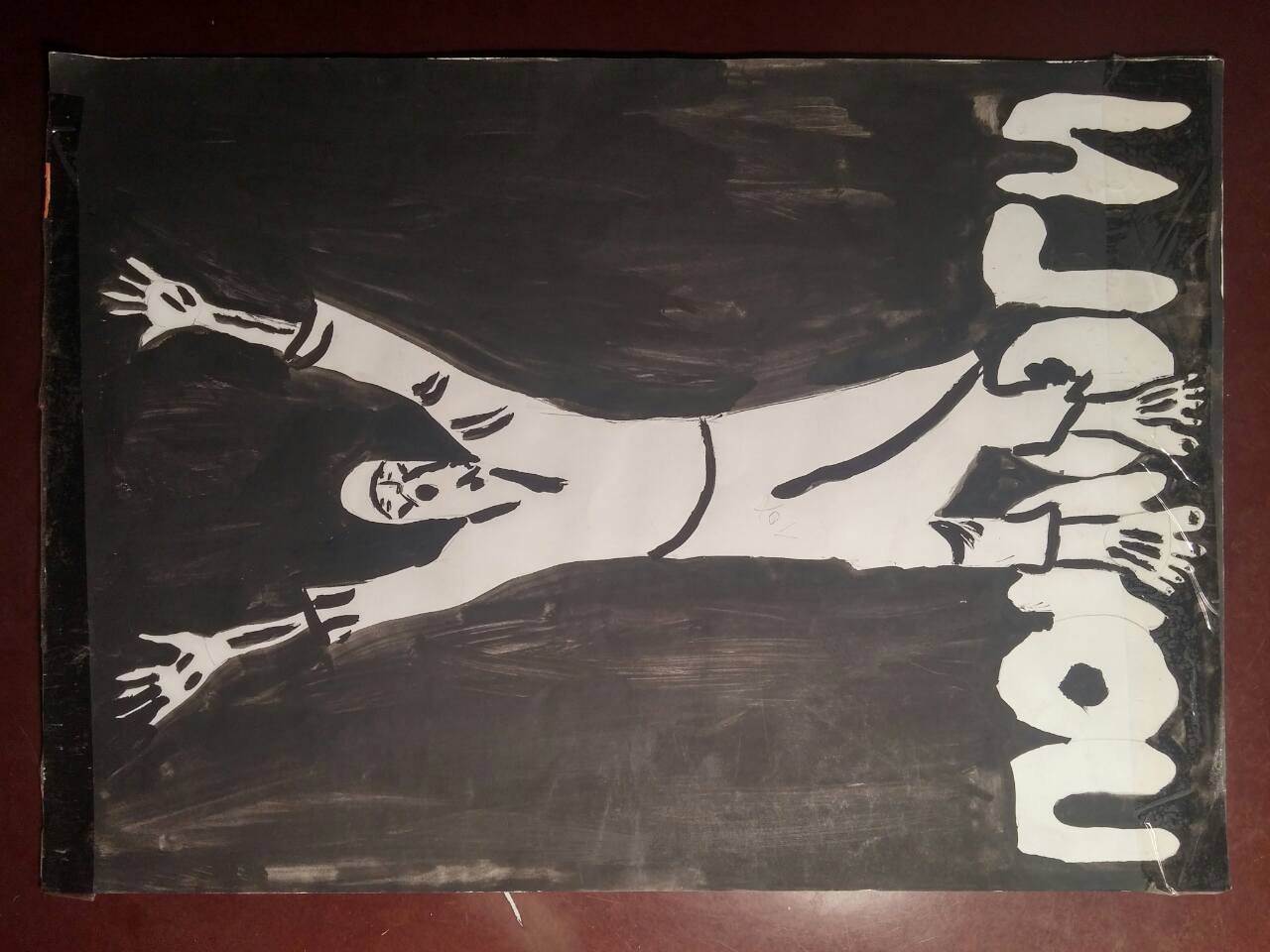 Работы учащихся в технике граттаж:
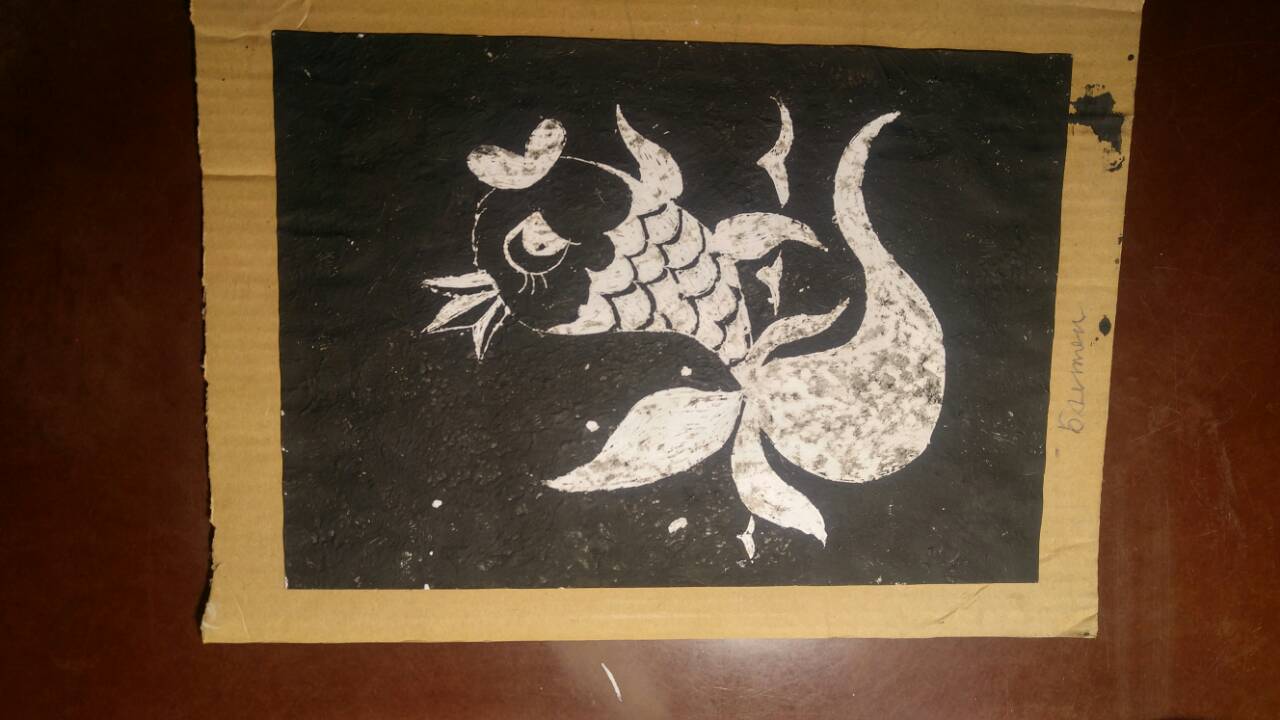 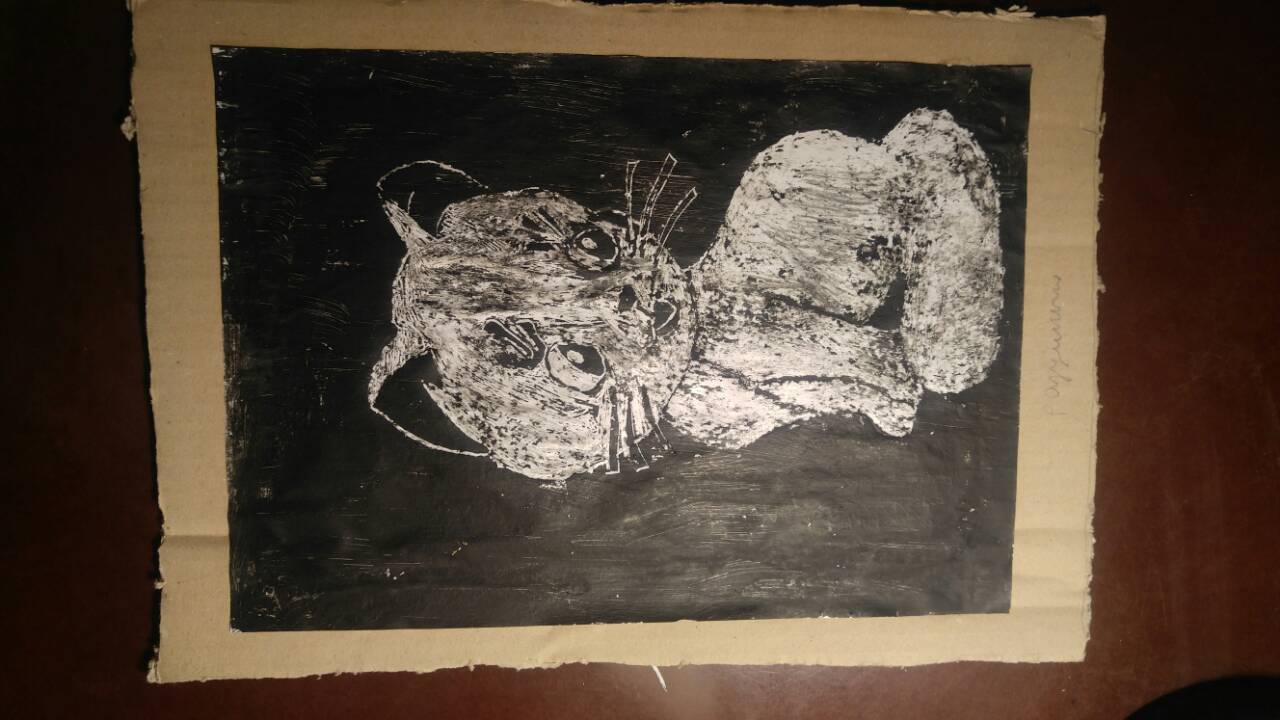 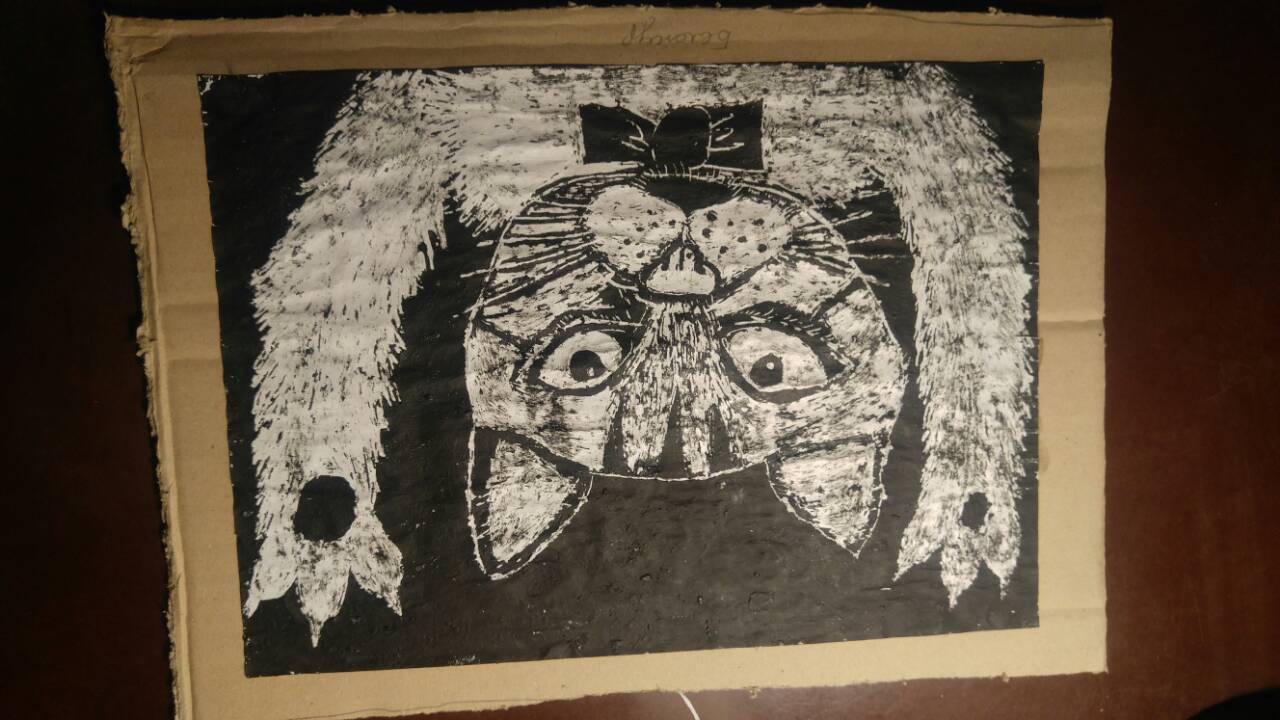 Книжная графика.
Книжная графика решает задачи оформления литературного произведения, его объяснения и дополнения наглядно зримыми образами в виде иллюстраций и декоративных элементов и шрифта.
Книжная графика. Работы учащихся.
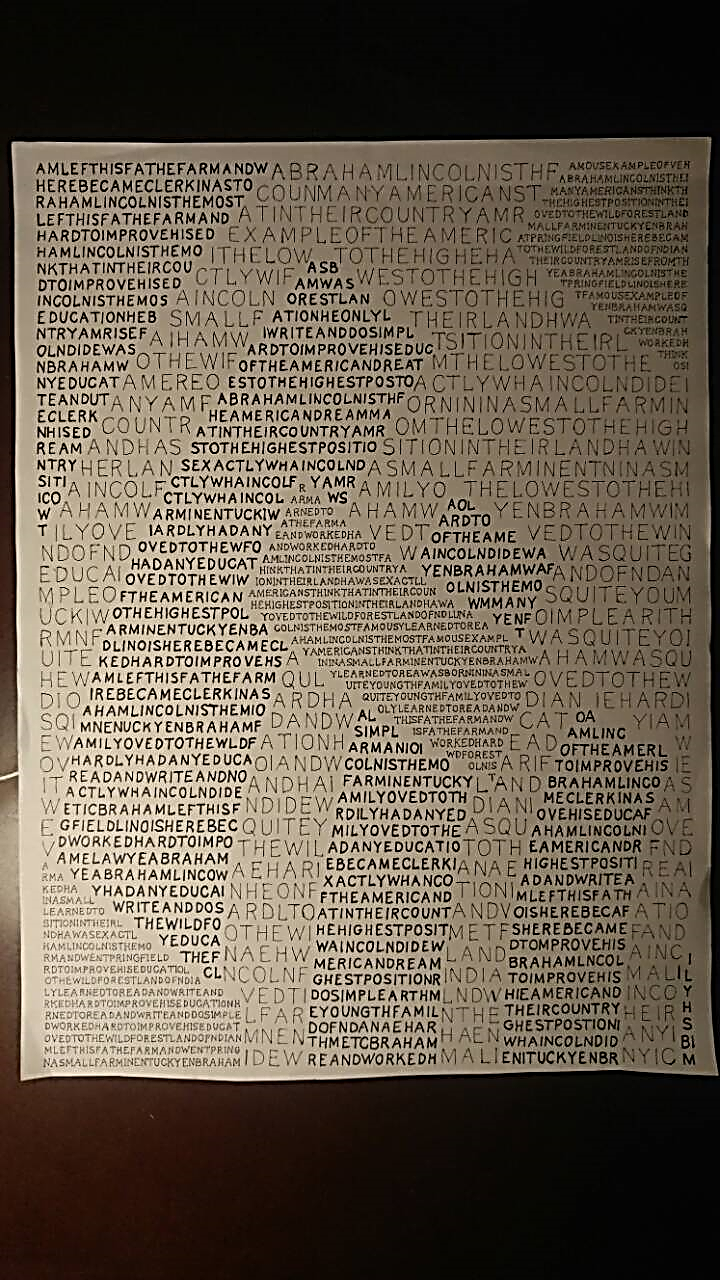 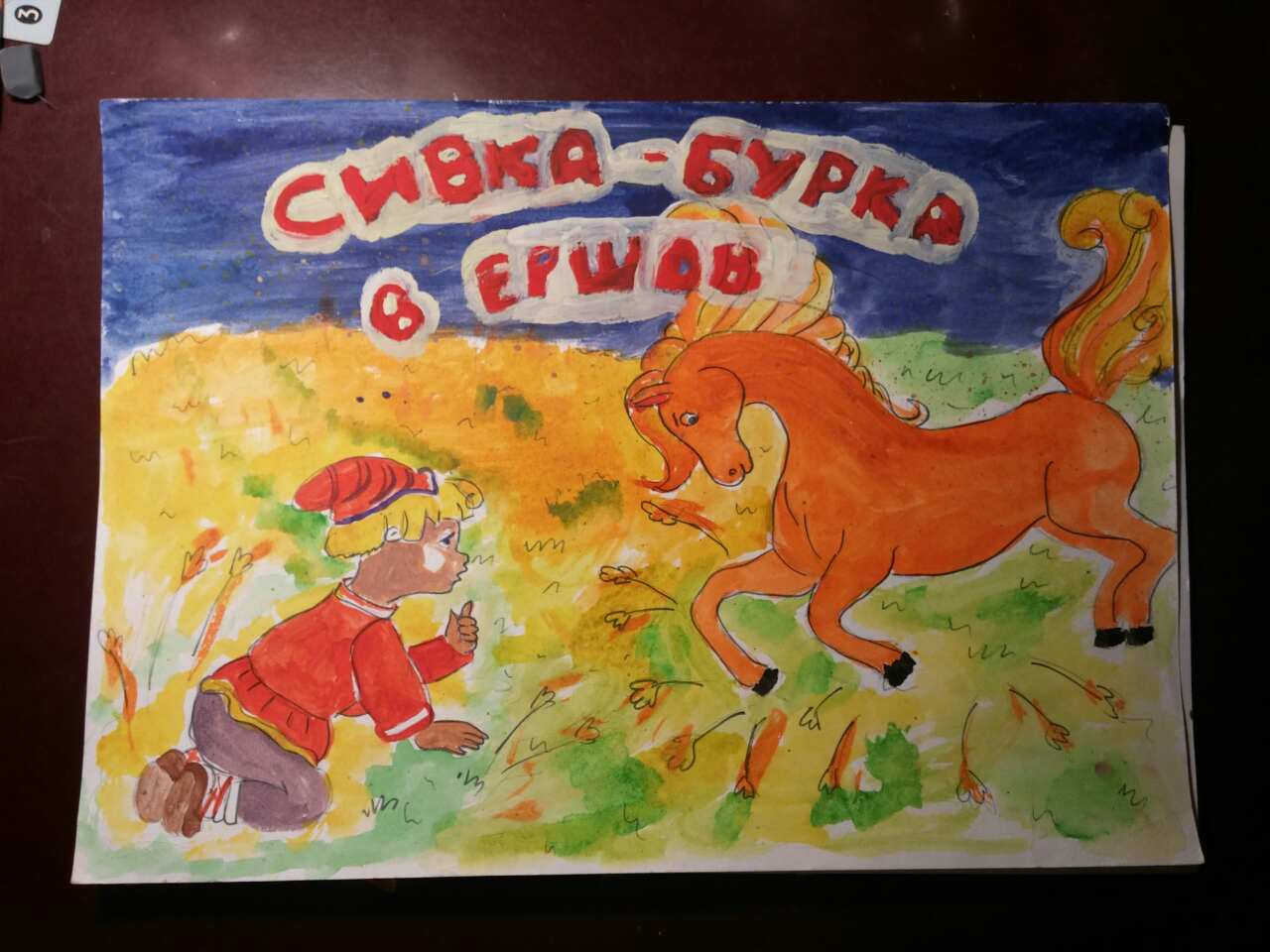 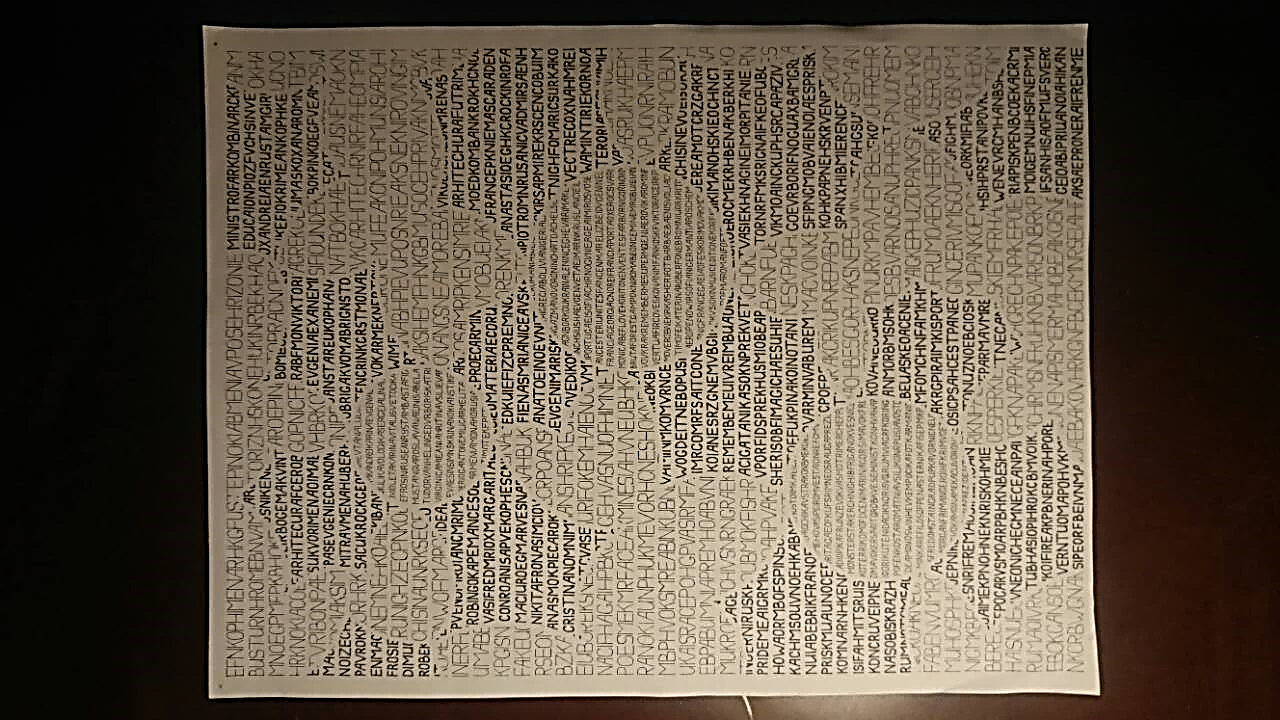 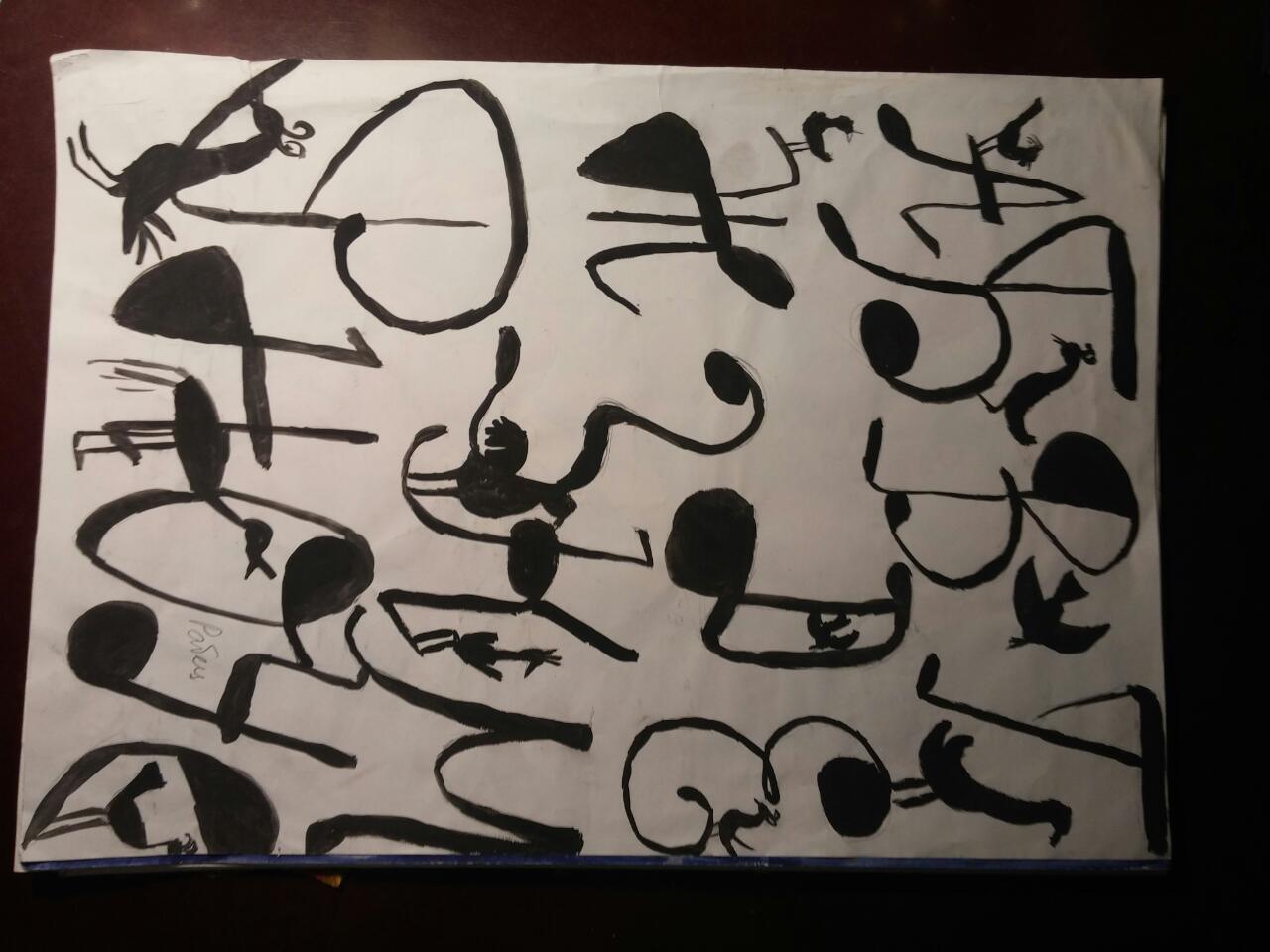 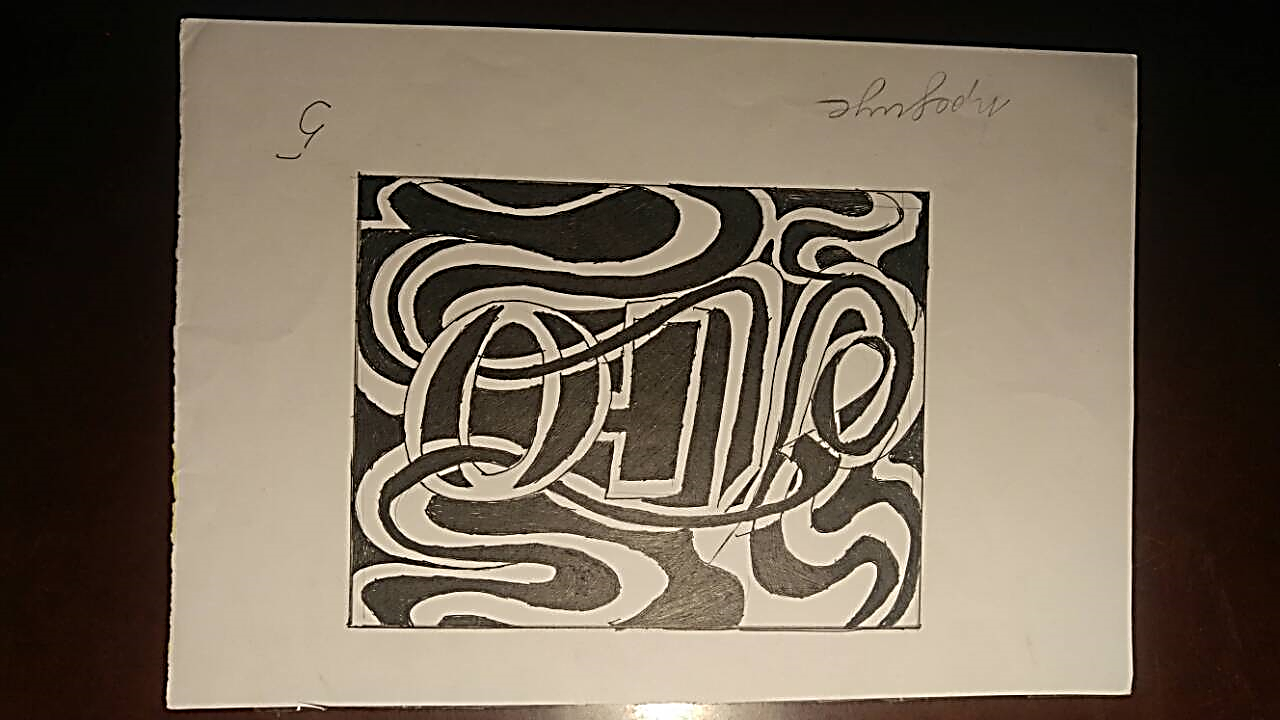 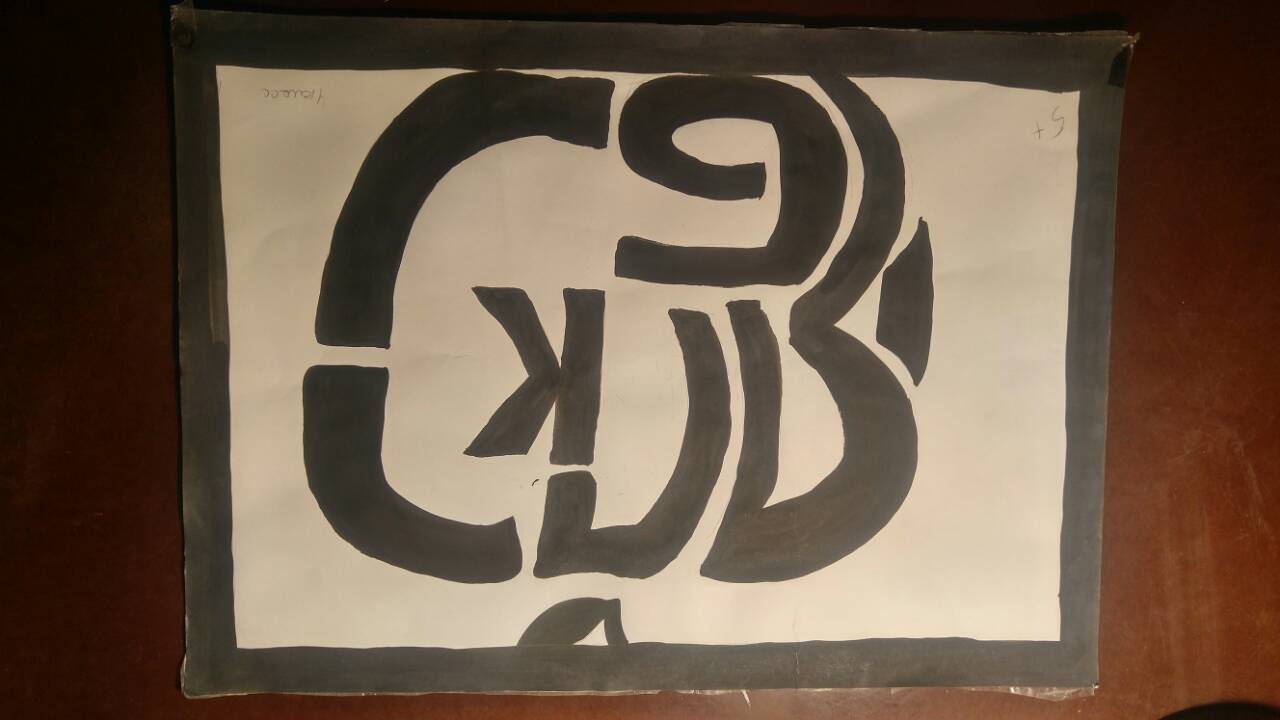 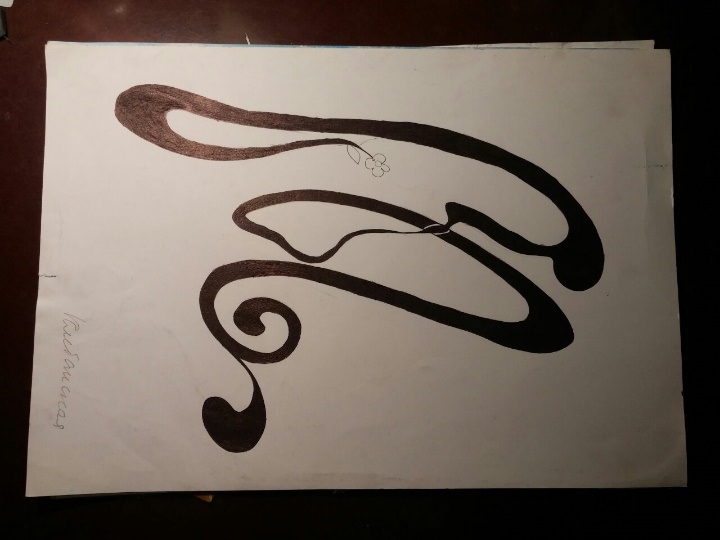 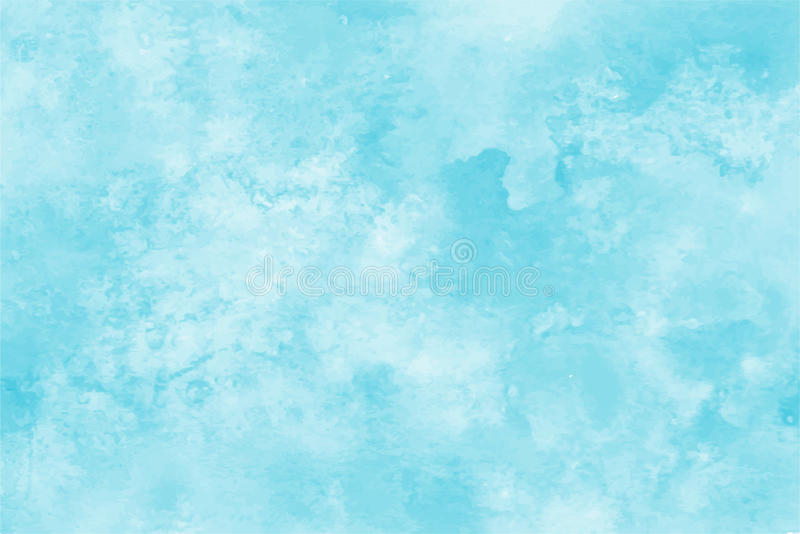 Плакат.
Плакат – это художественное средство агитации народа. Его цель состоит в том, чтобы привлечь внимание широкого круга людей к тому или иному событию, своевременно убедить население страны в необходимости принять активное участие в каком-то очень важном деле.
Плакаты учащихся.
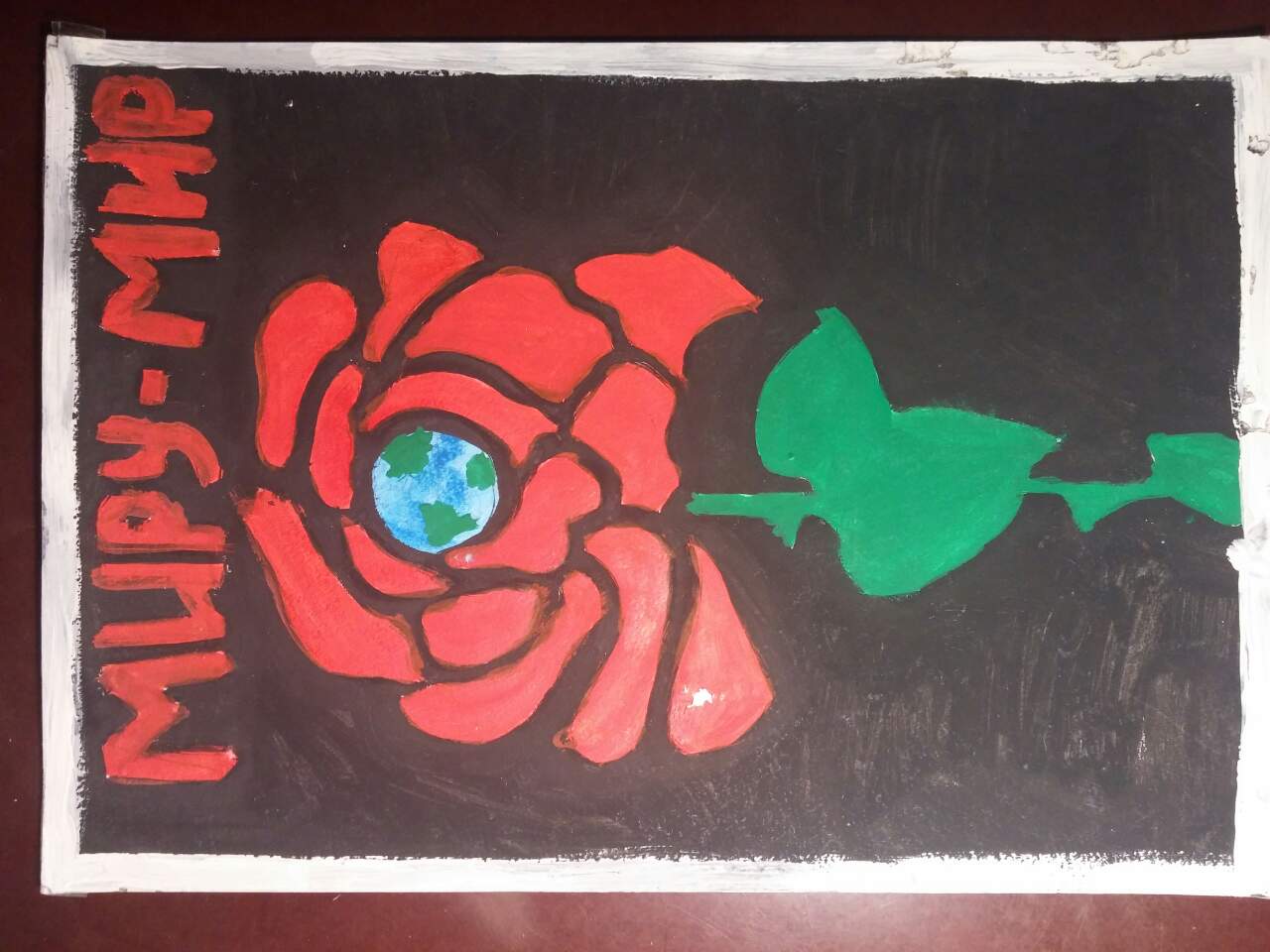 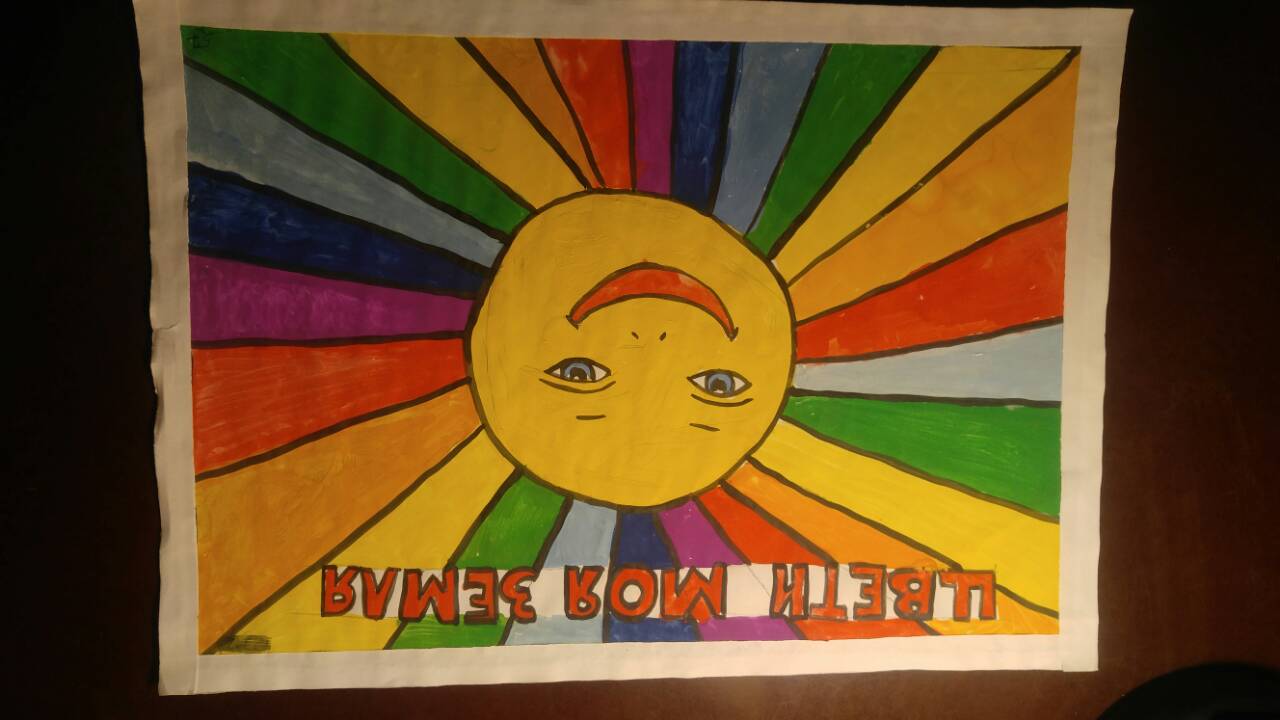 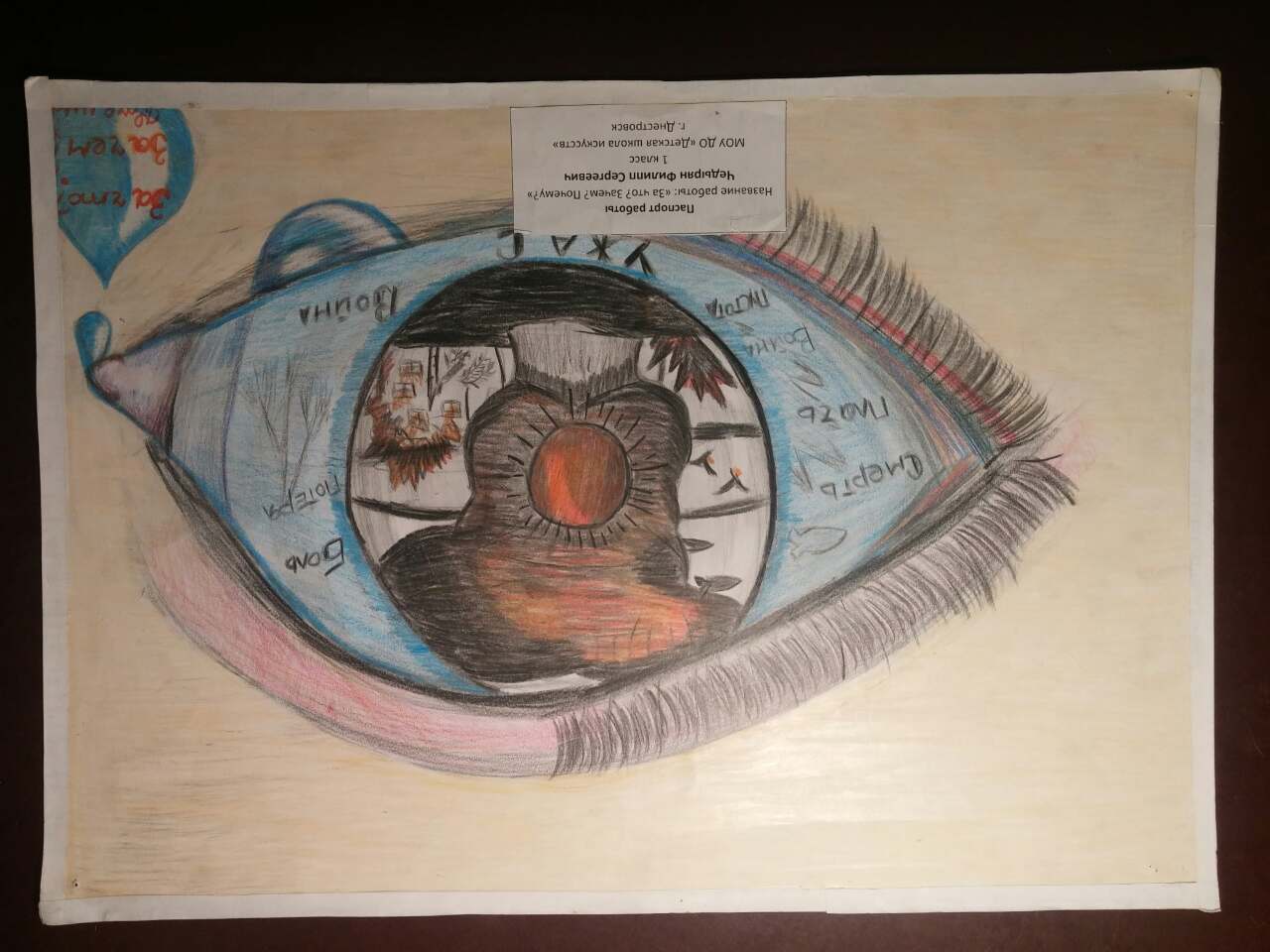 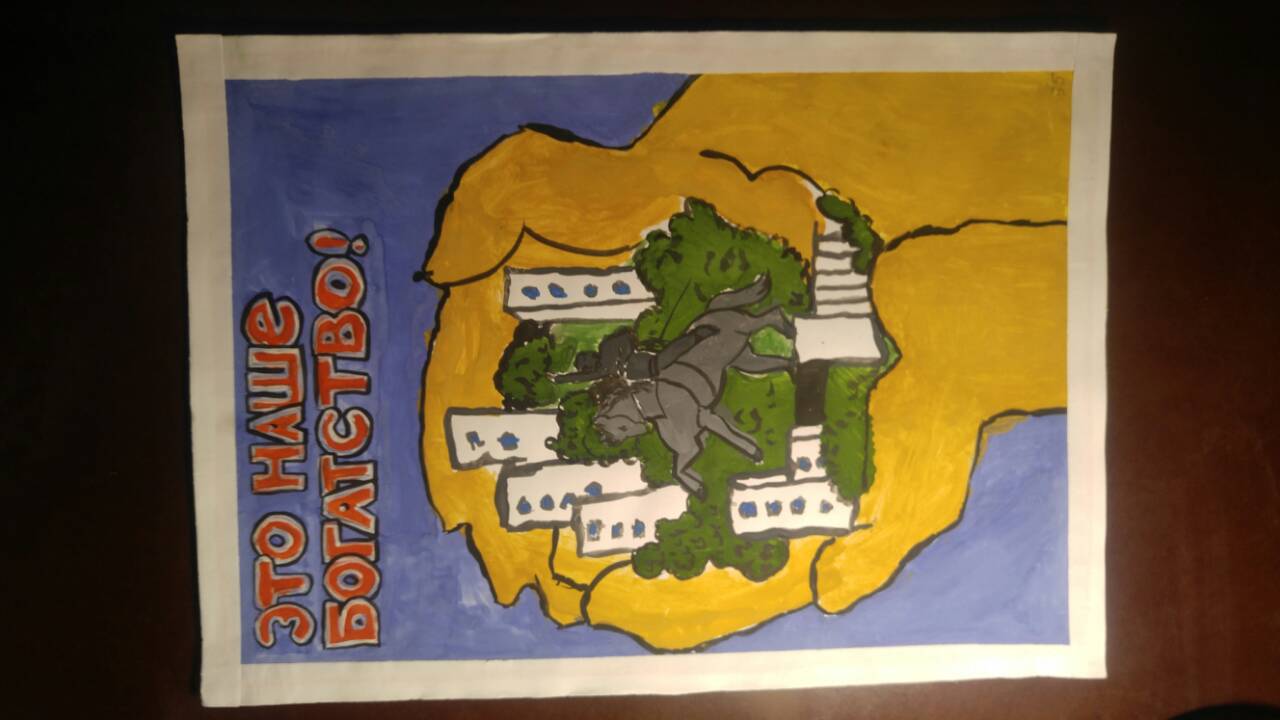 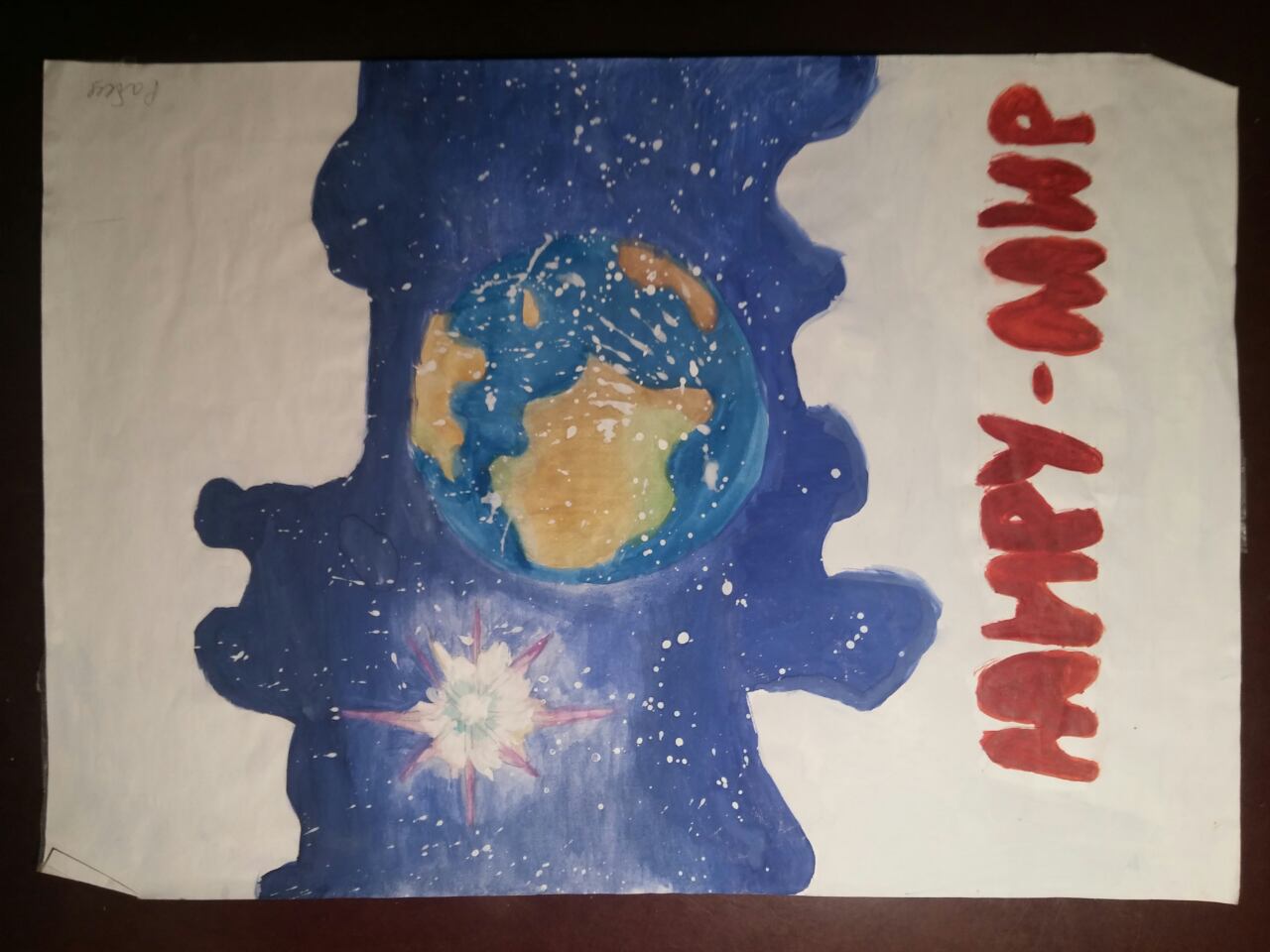 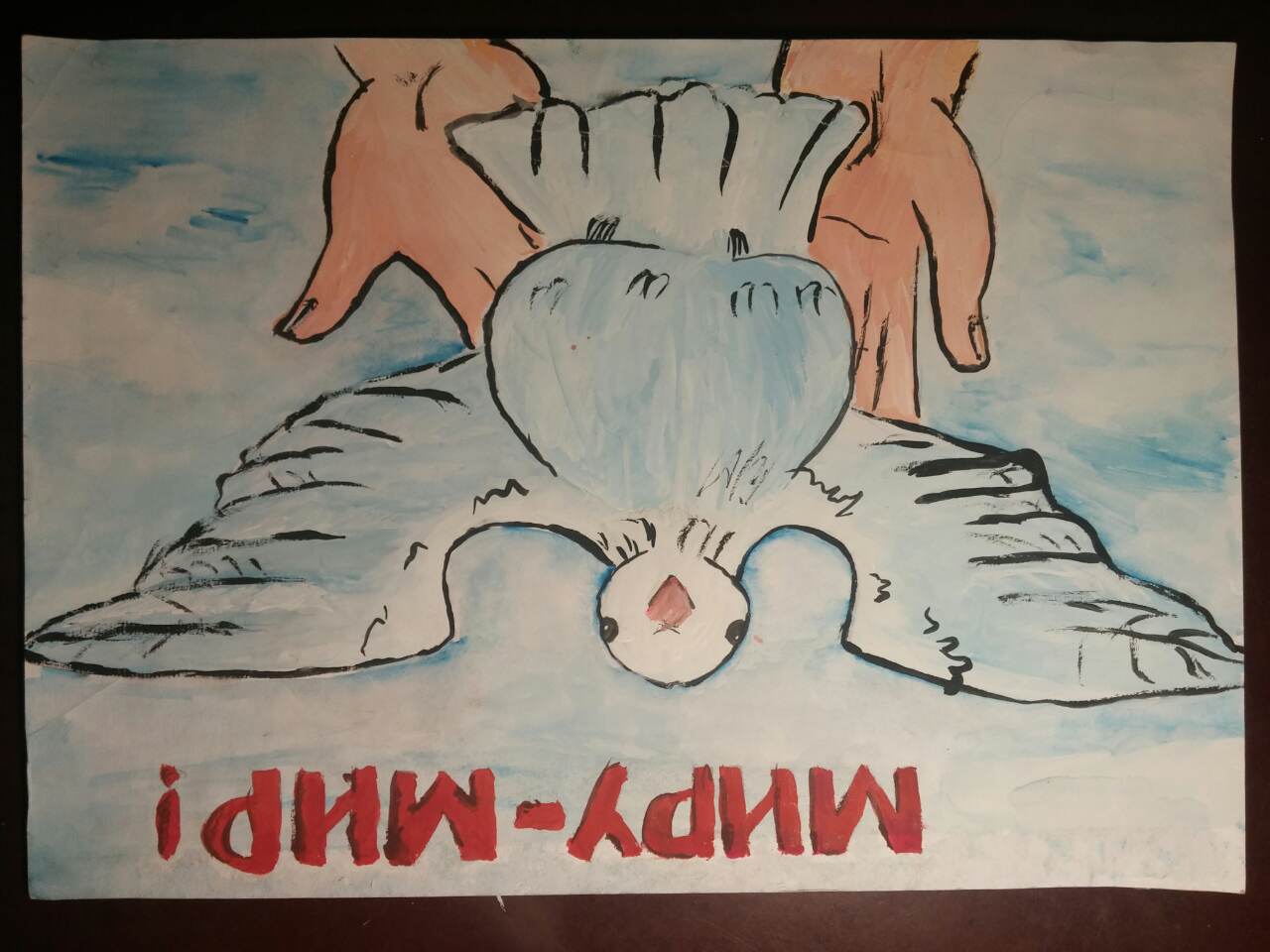 Промышленная графика ставит своей целью рекомендовать товар, выявить его содержание и назначение, украсить упаковку товара: афиши, этикетки, поздравительные открытки, реклама.
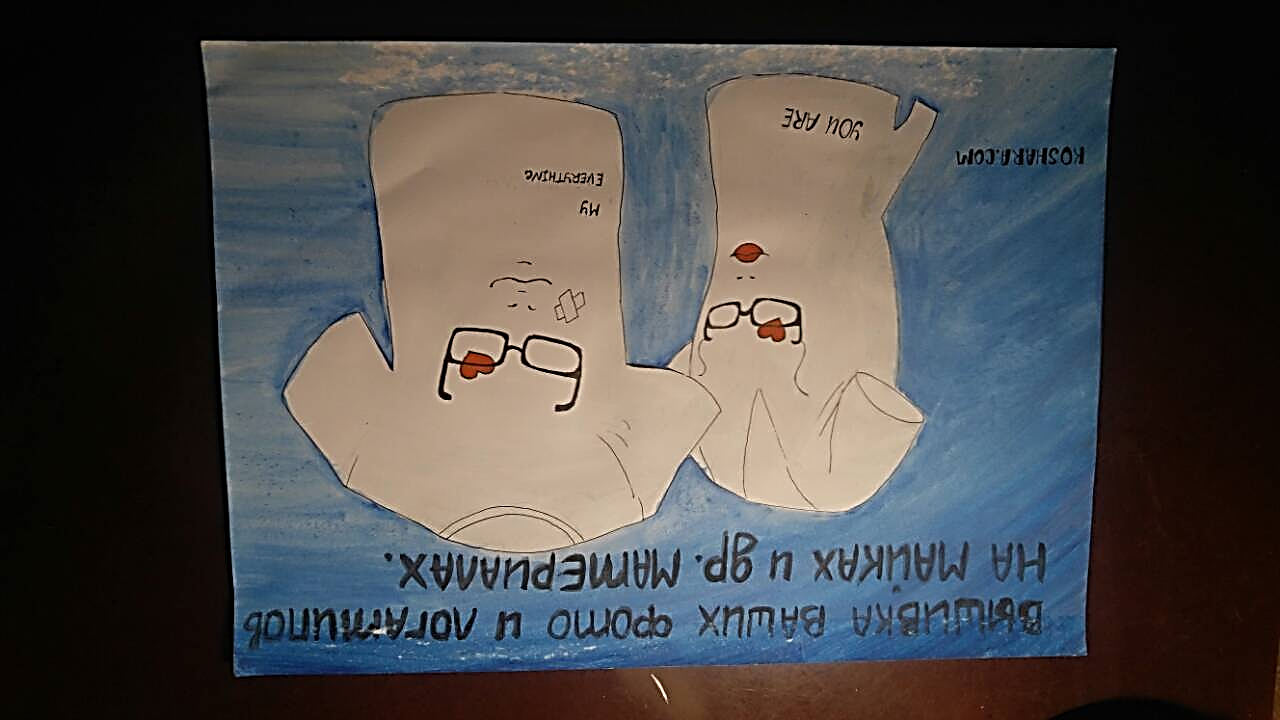 Работы учащихся.
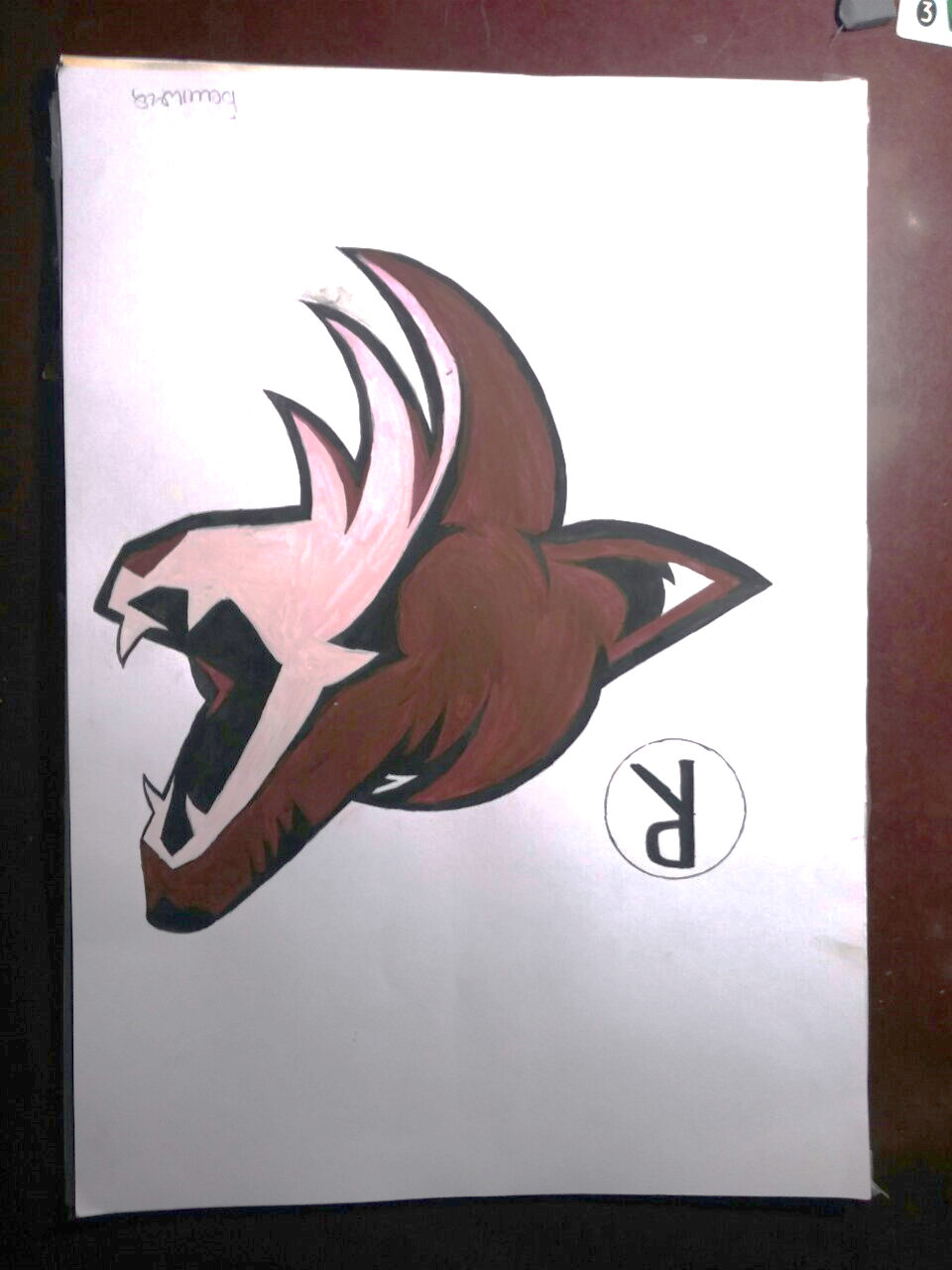 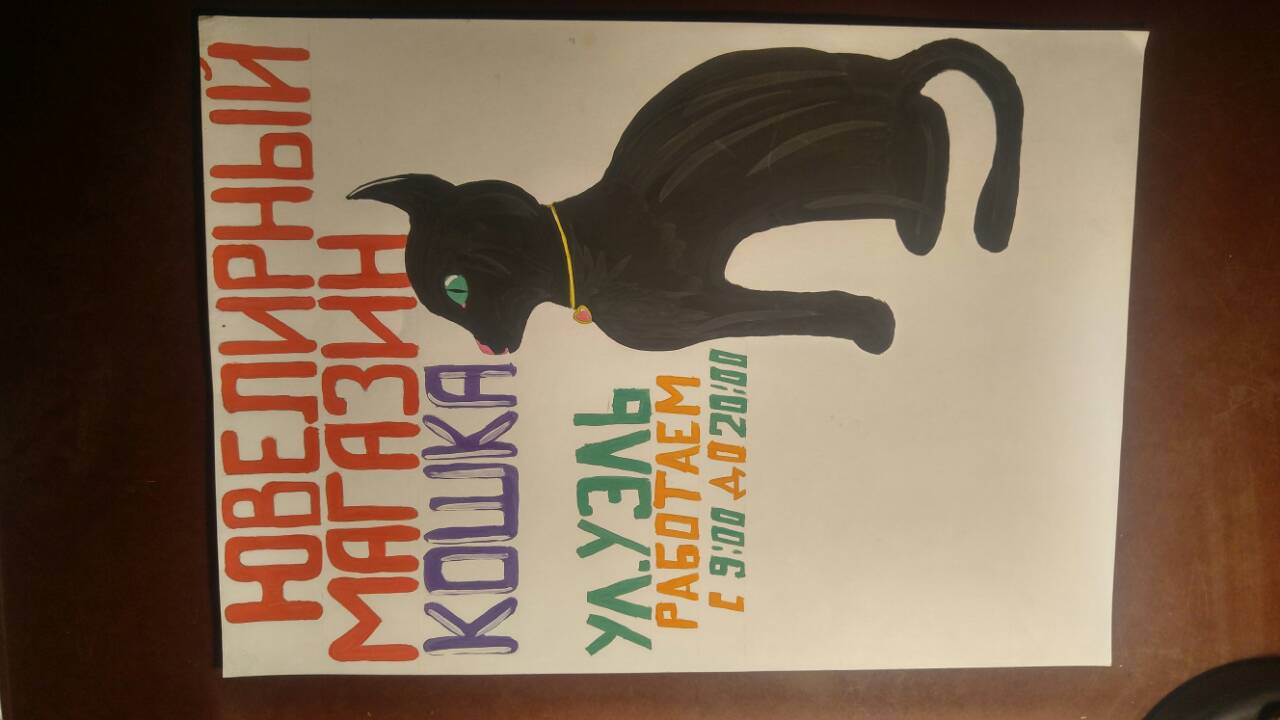 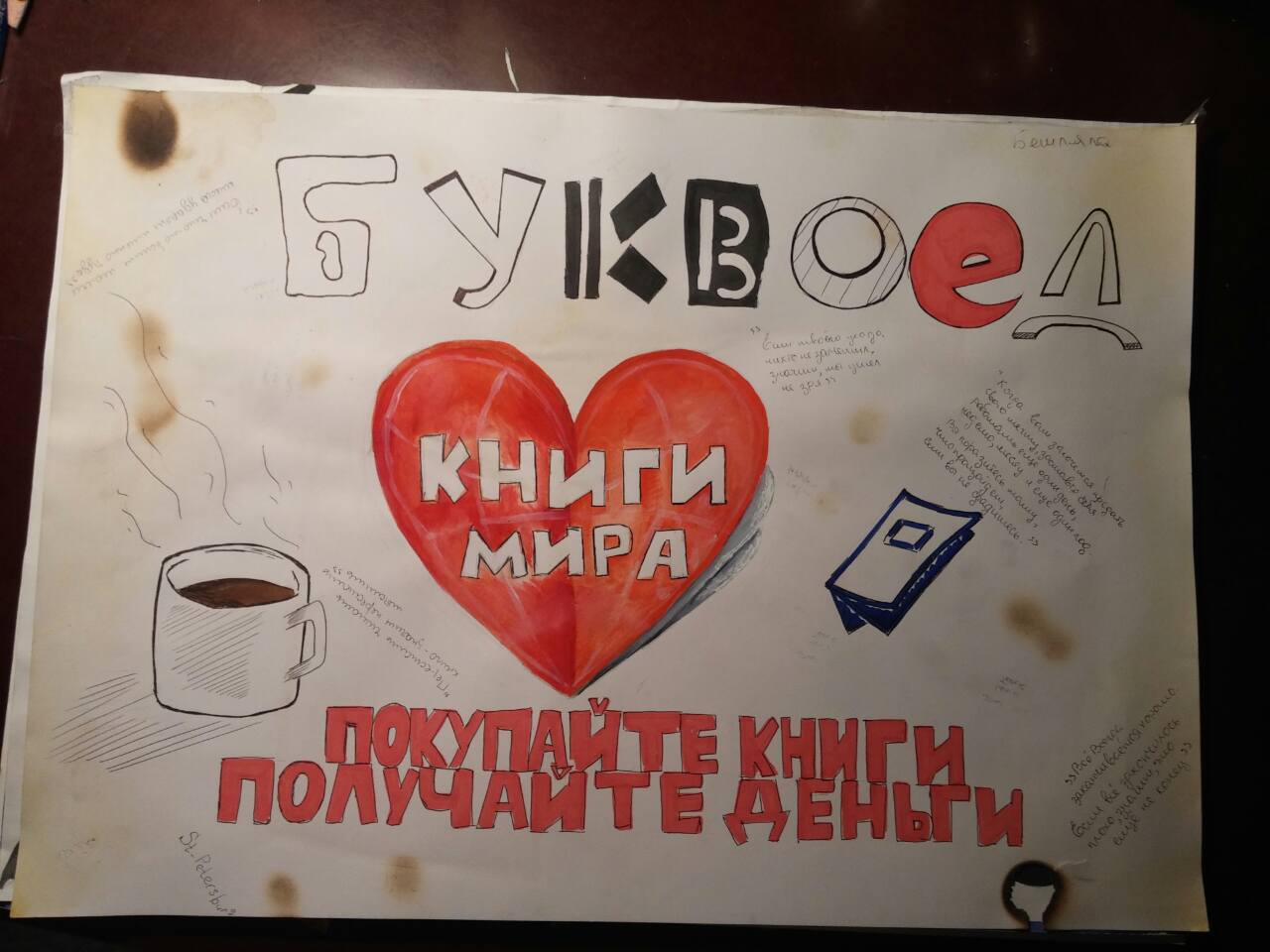 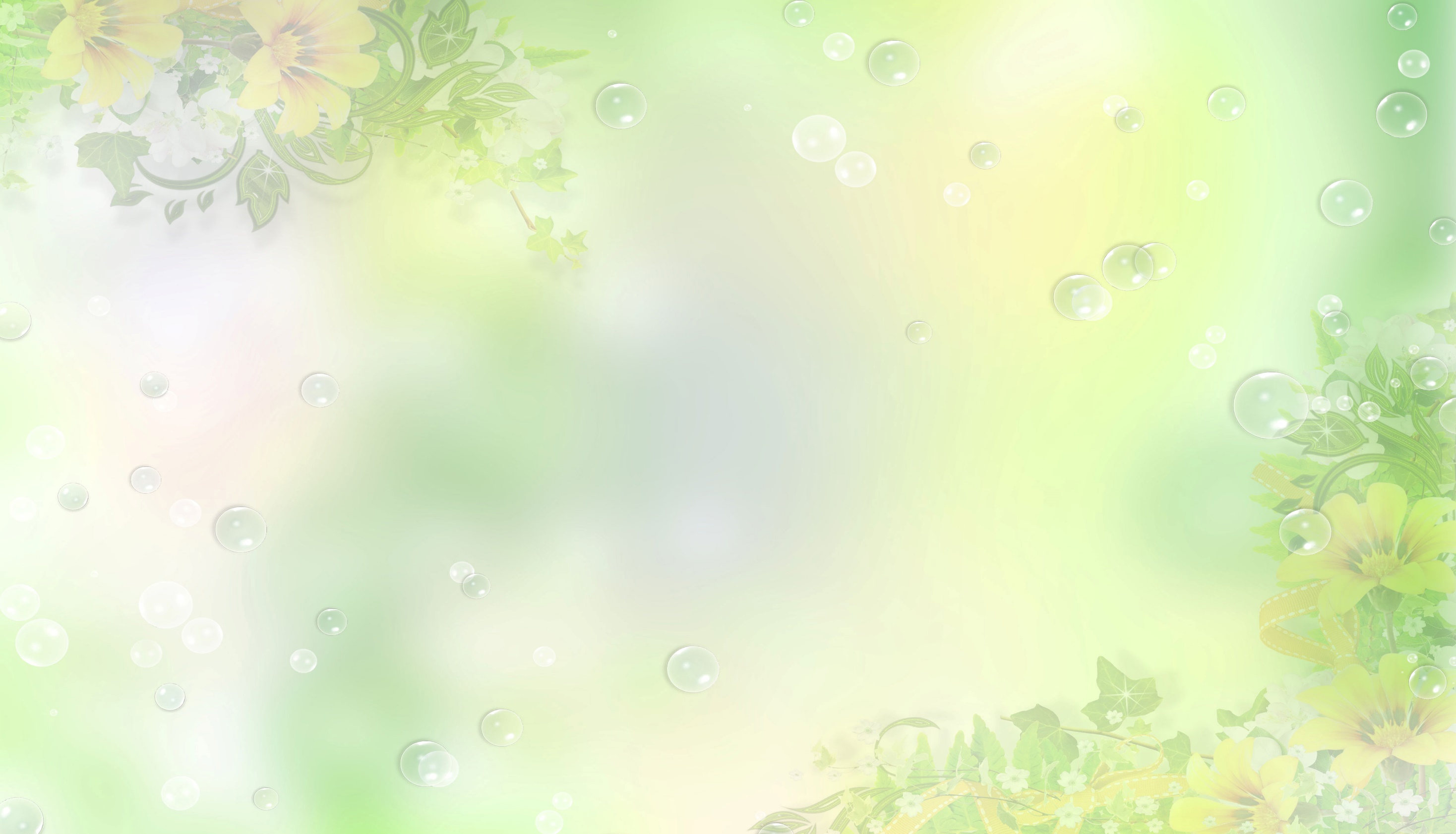 Одной из задач предмета по выбору является воспитывать художественный вкус ребят на примерах творчества художников Приднестровья.
	В Приднестровье в послевоенные годы сложился круг художников, работающих в графике (как печатной, так и рисованной).
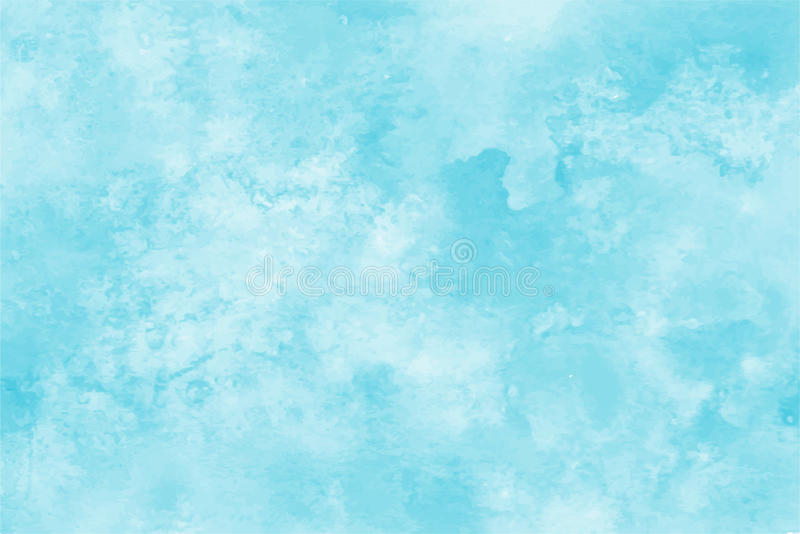 Творчество Геннадия Зыкова.
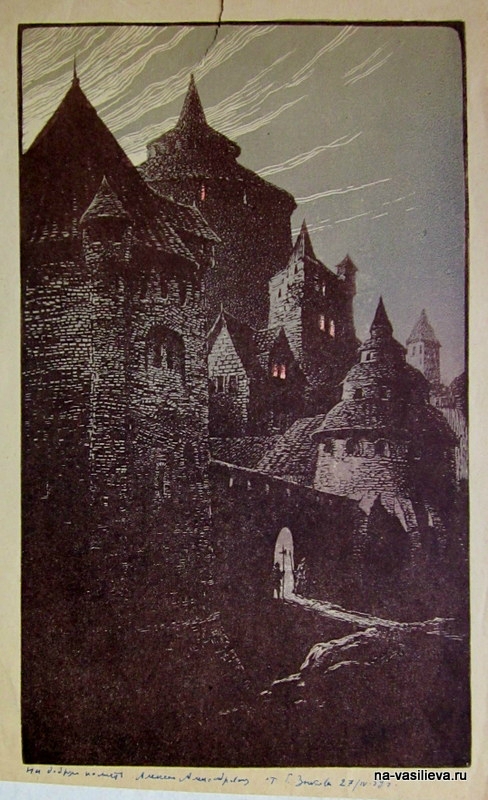 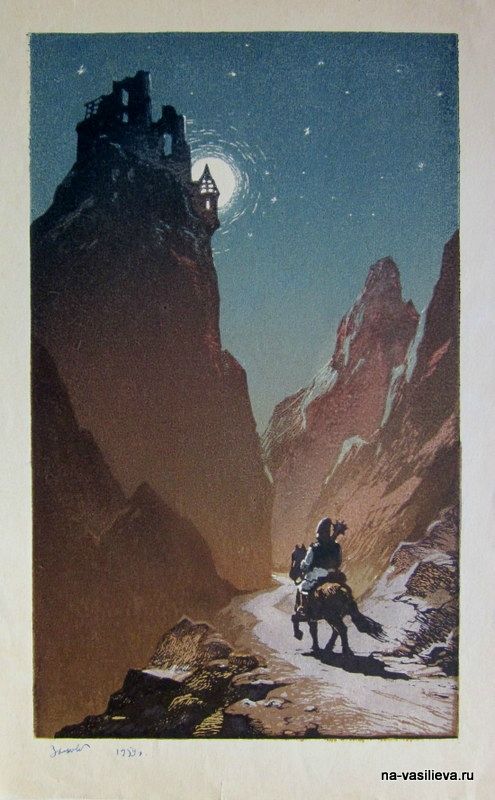 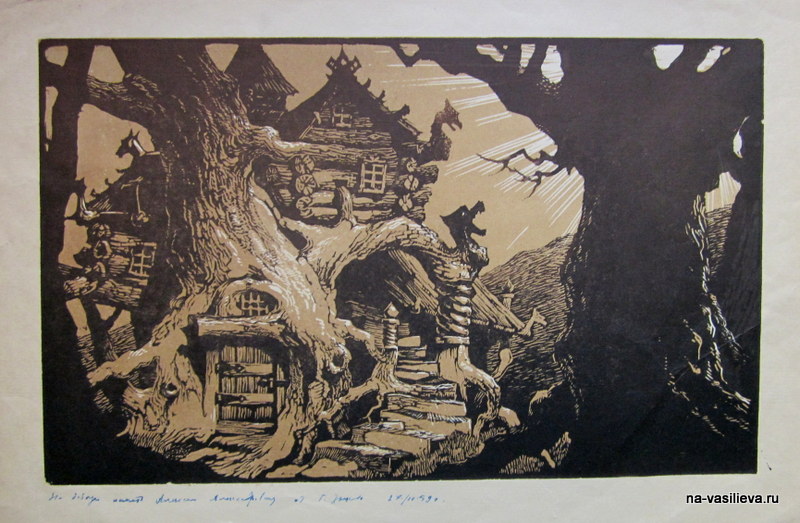 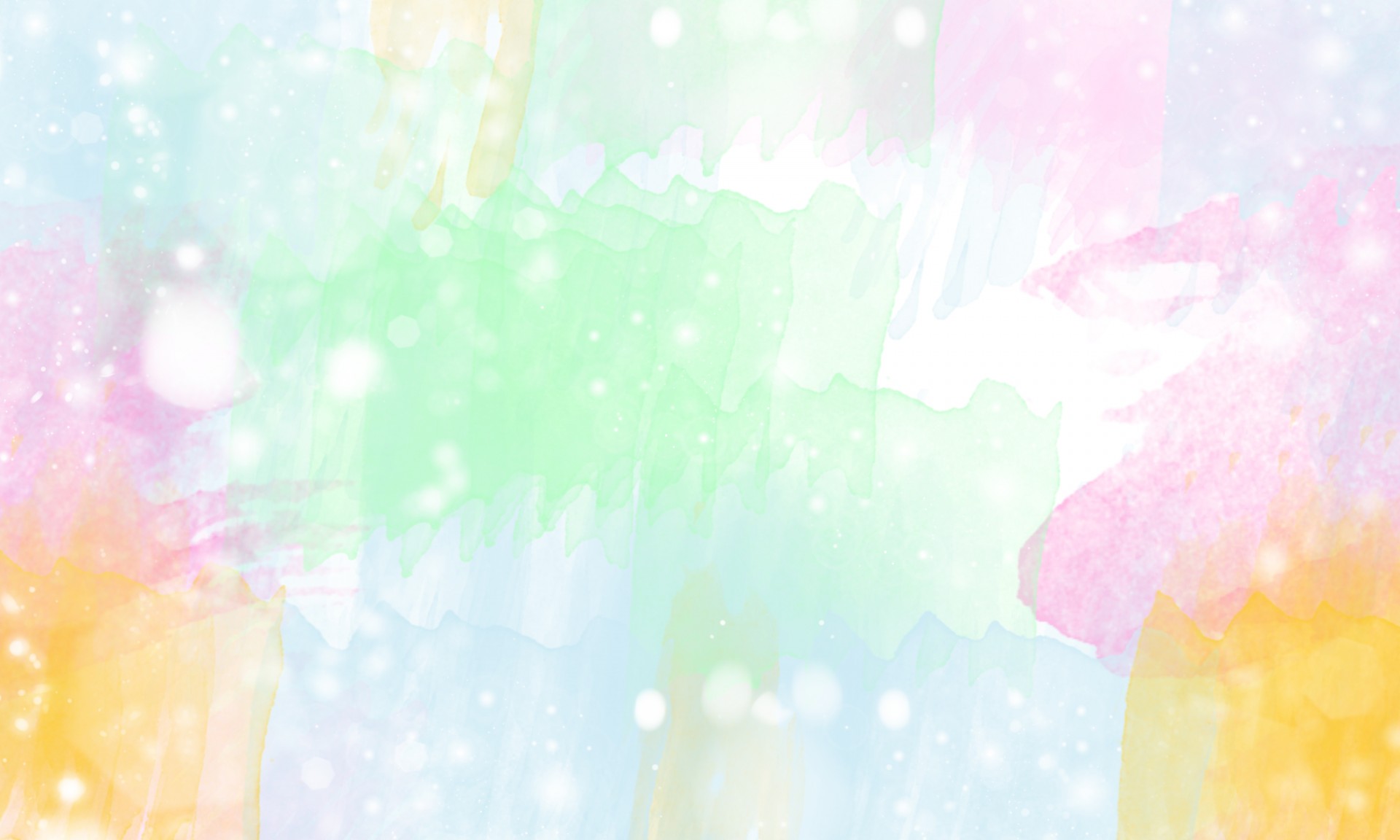 Творчество Леонтия Глущенко.
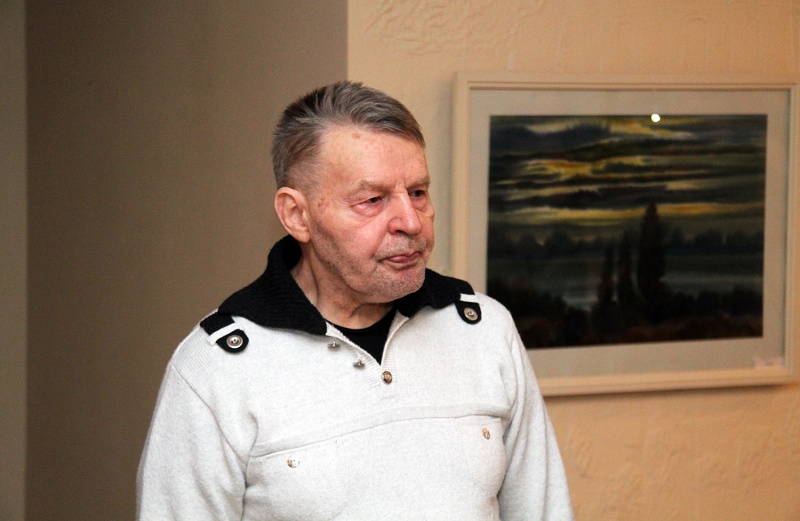 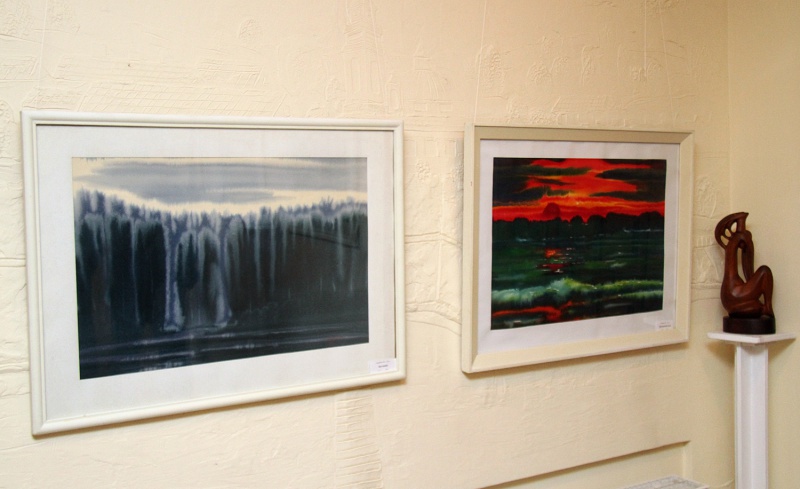 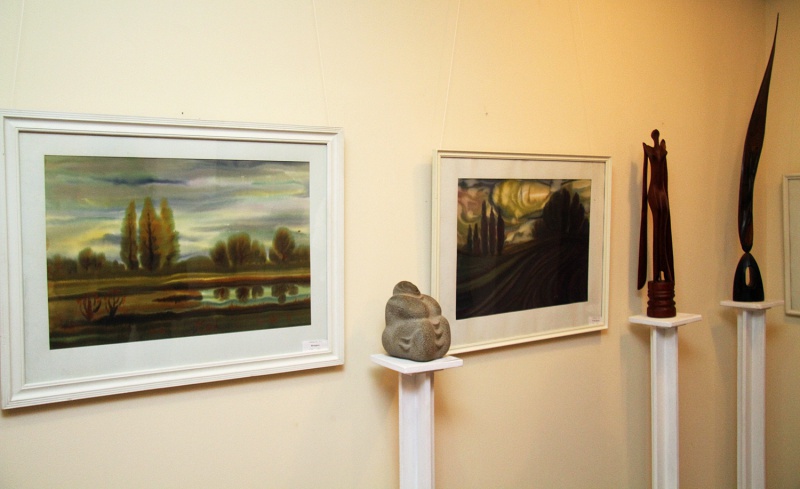 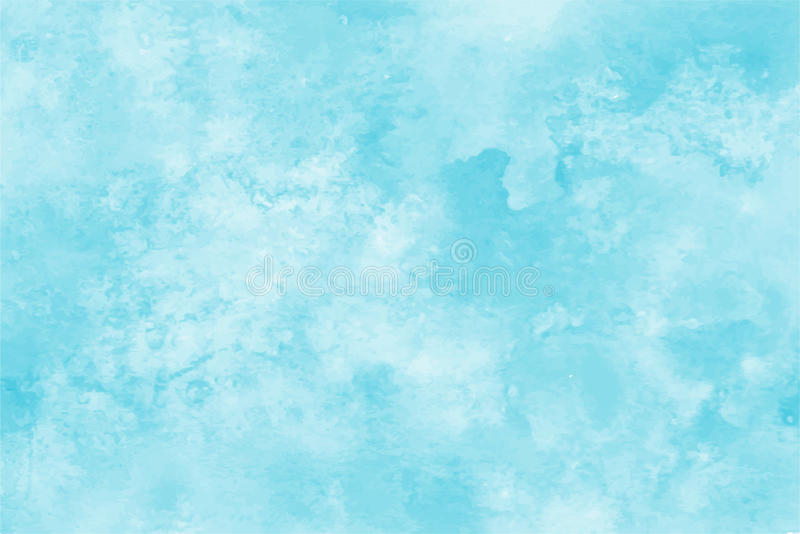 Творчество Игоря Мосийчука.
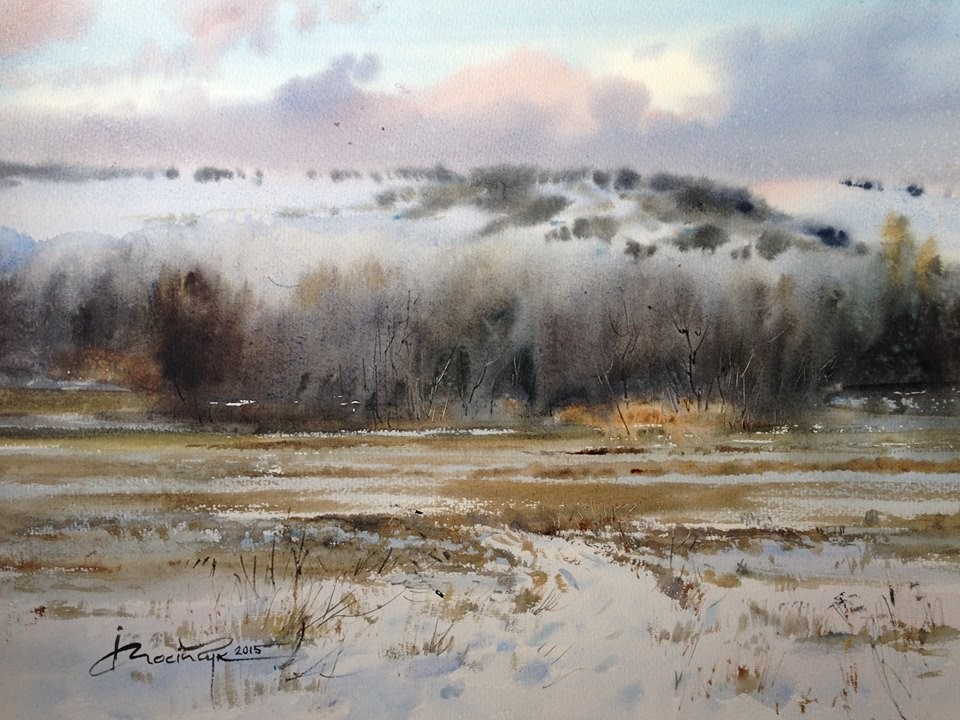 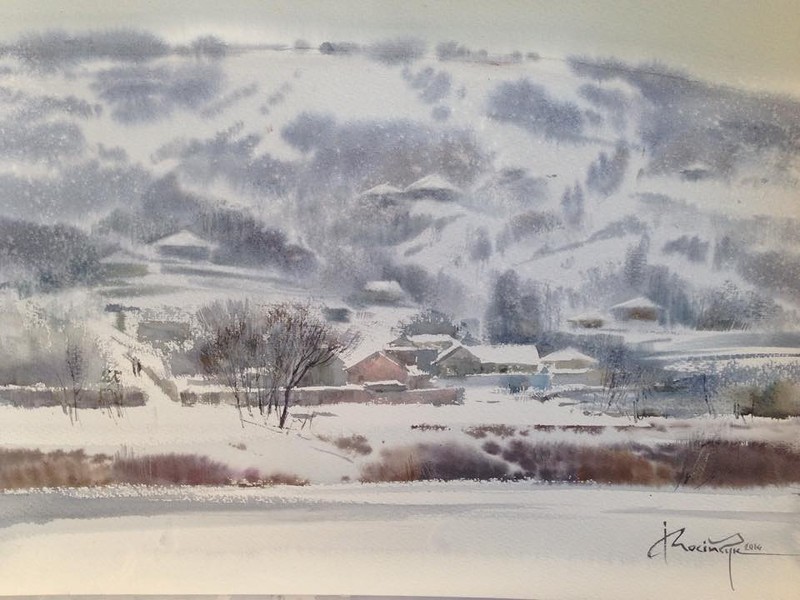 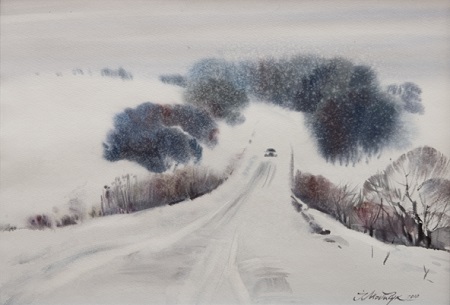 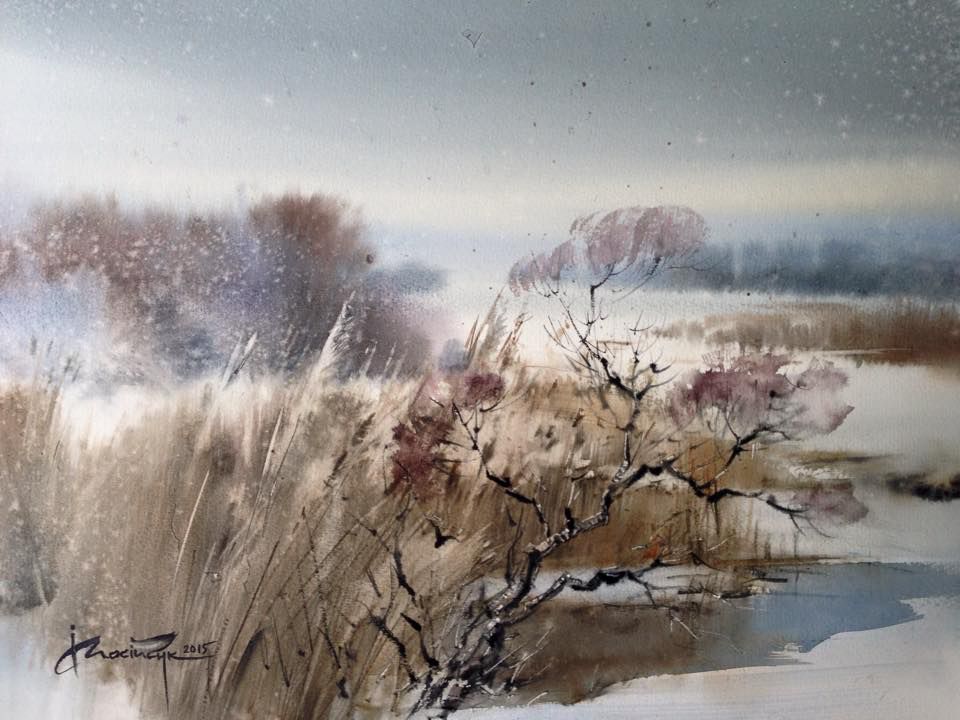 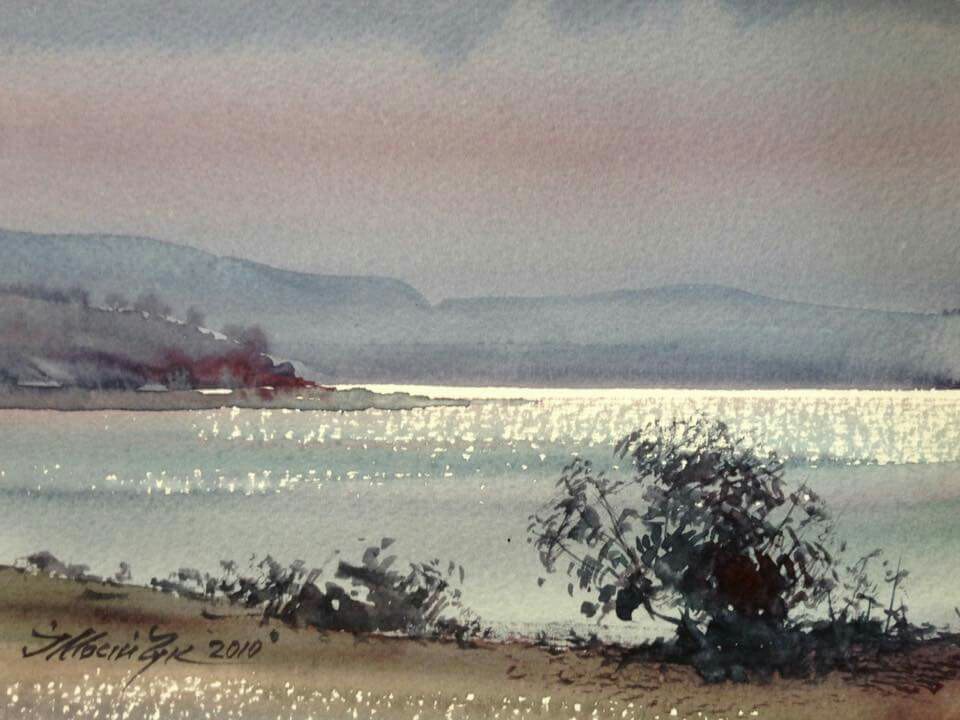 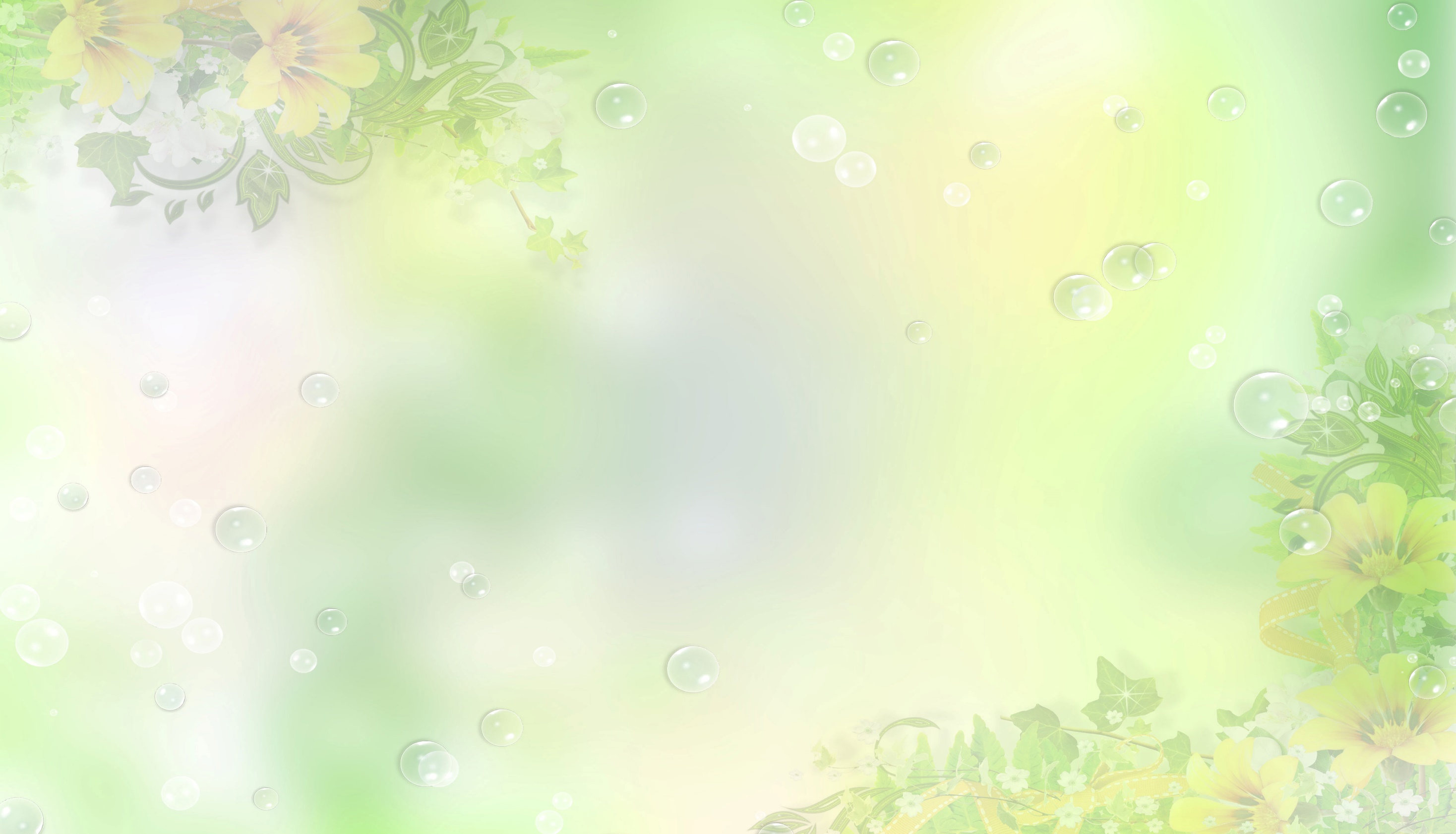 Творчество Павла Китаева
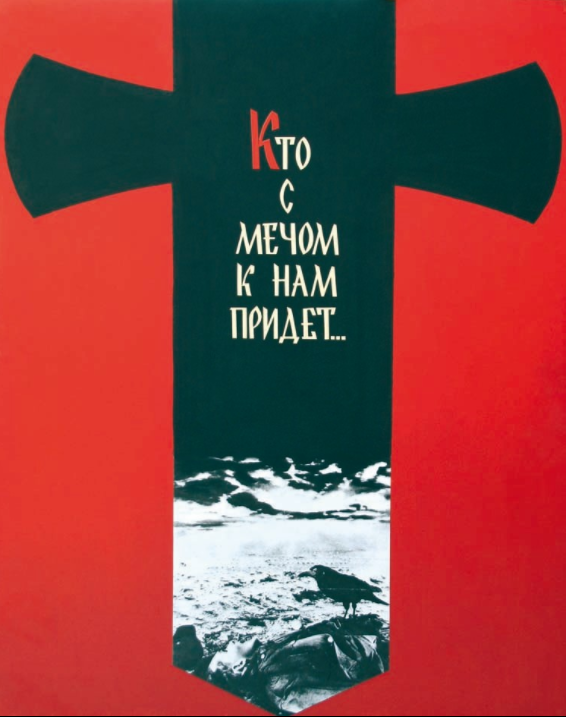 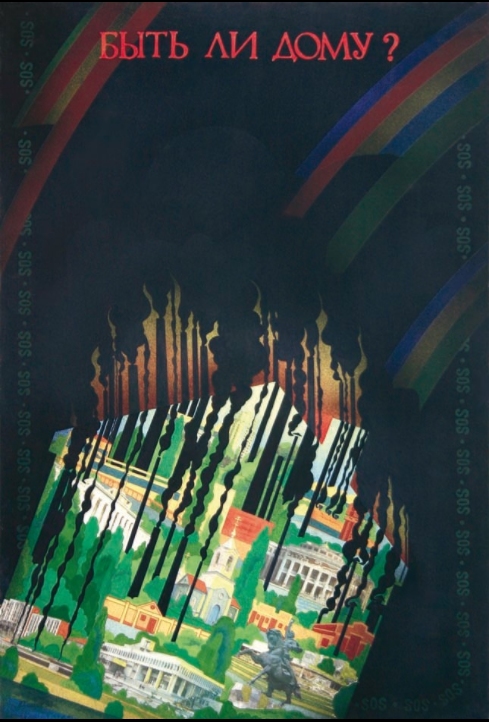 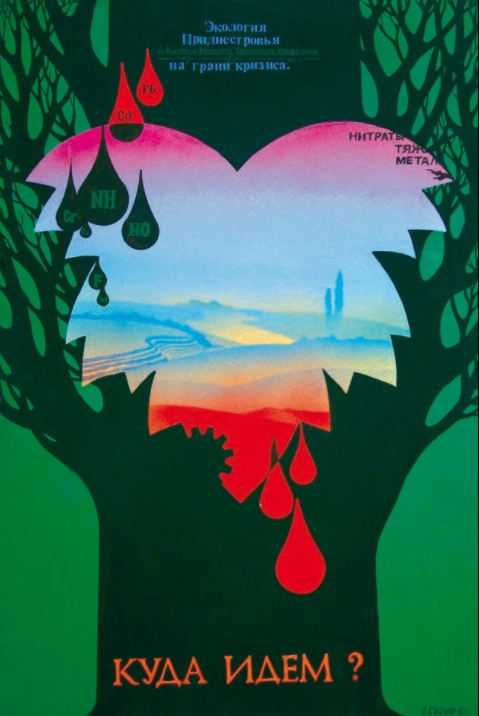 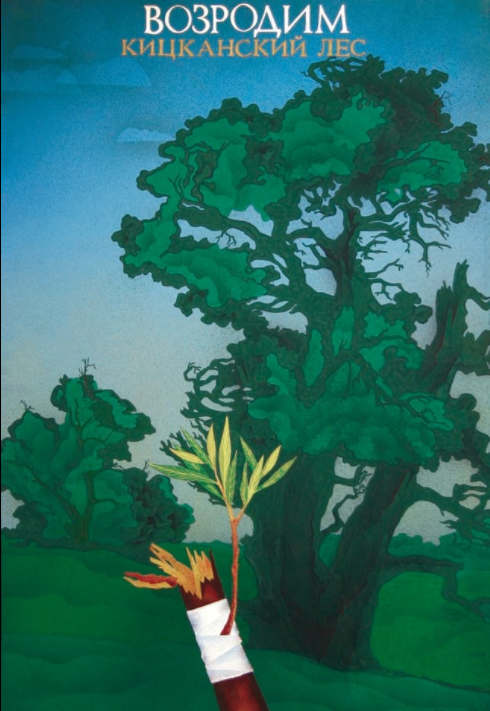 Выводы:
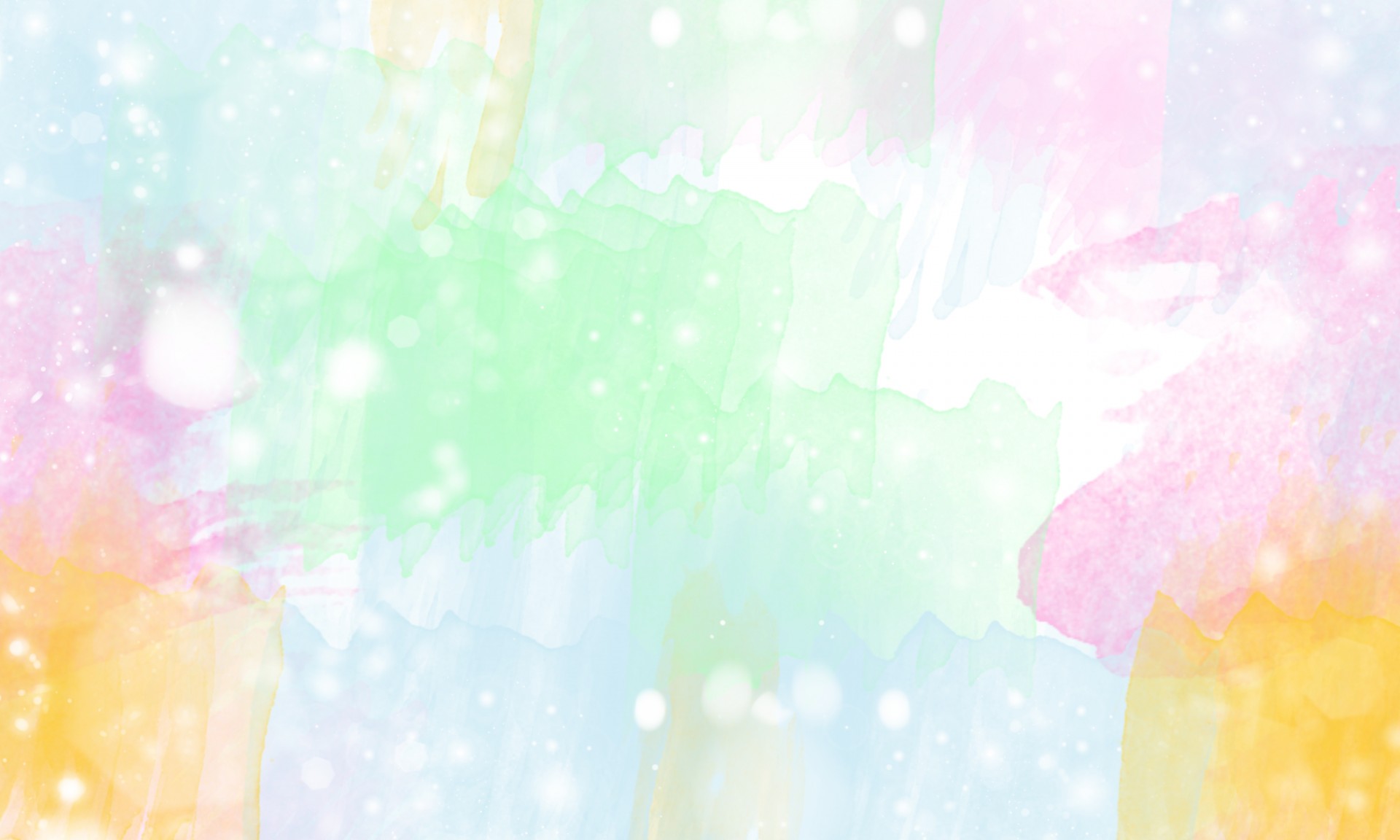 Творческая деятельность учащихся располагается несколько в ином уровне, нежели творческая деятельность взрослых. Поэтому развивать у учащихся способности пространственного воображения в процессе обучения очень важно.
Необходимо при выполнении графических работ помогать развивать у детей способность заранее продумывать свою работу, а значит развивать культуру замысла. 
Обучение основам графики включает в себя обязательное систематическое выполнение длительных заданий и специальных упражнений.
Умение что-то пропустить по ходу работы, а что-то (детали) выделить подразумевает стремление к цельности. При таком подходе вырабатывается потребность рисовать выразительно, а не просто правильно.
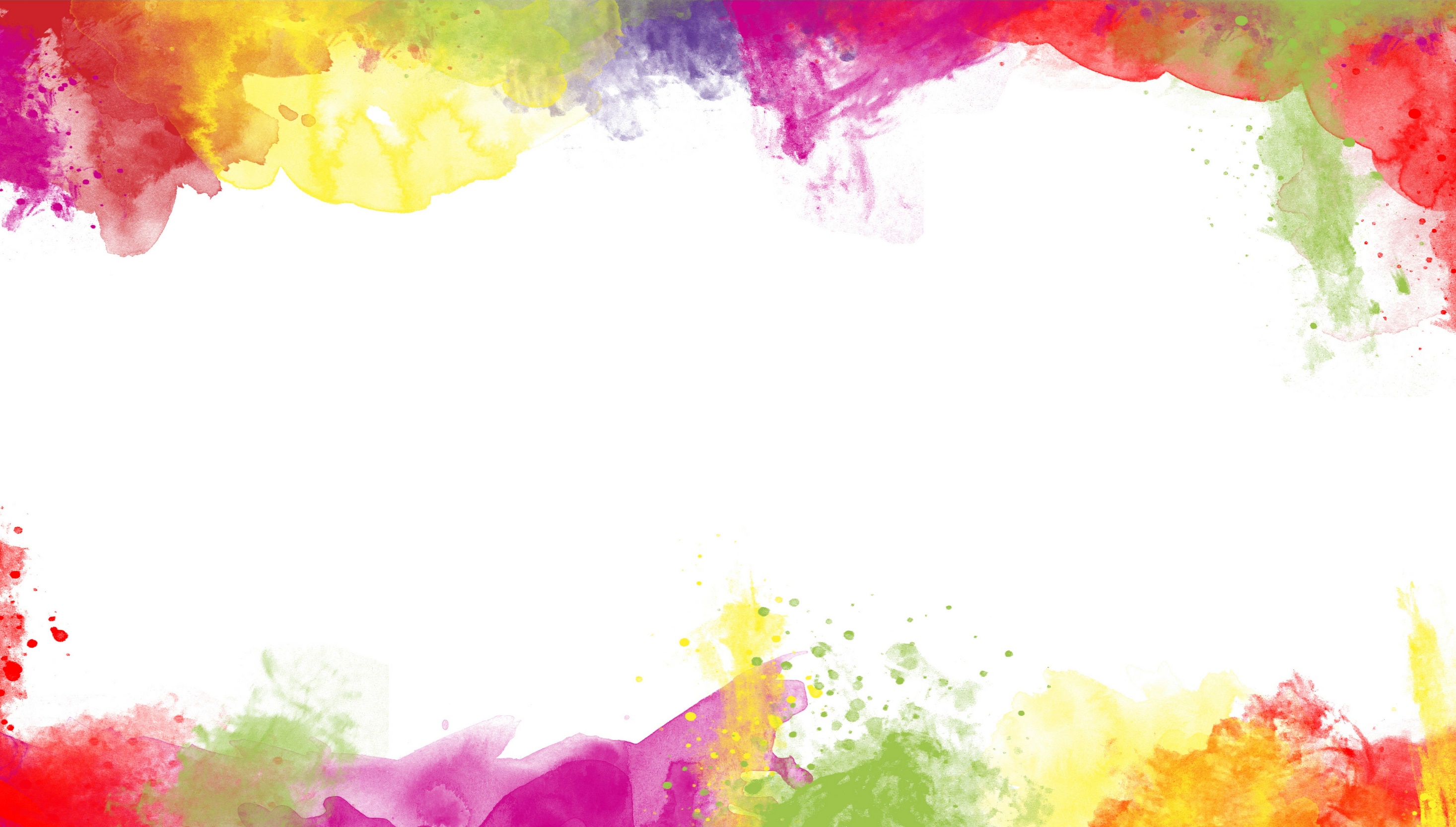 Спасибо за внимание!